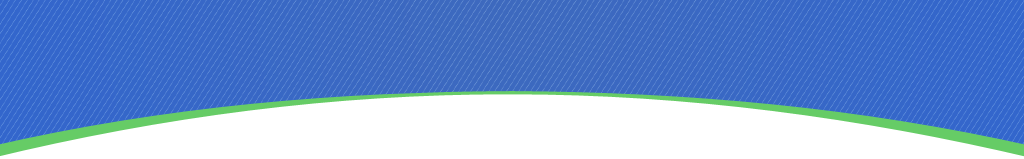 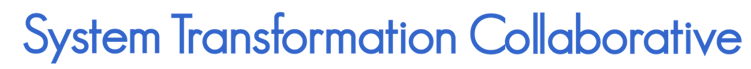 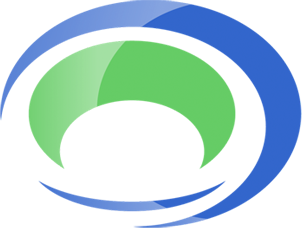 School Leadership Teams
Session Three 
December 2013
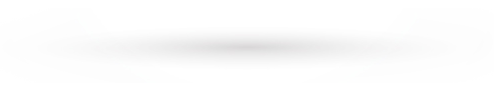 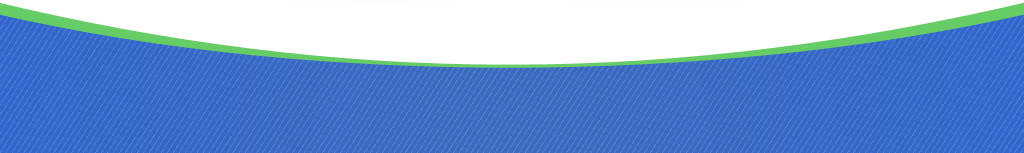 Educational Change Through Partnerships and Collaboration
Agenda School Leadership Teams December 2013
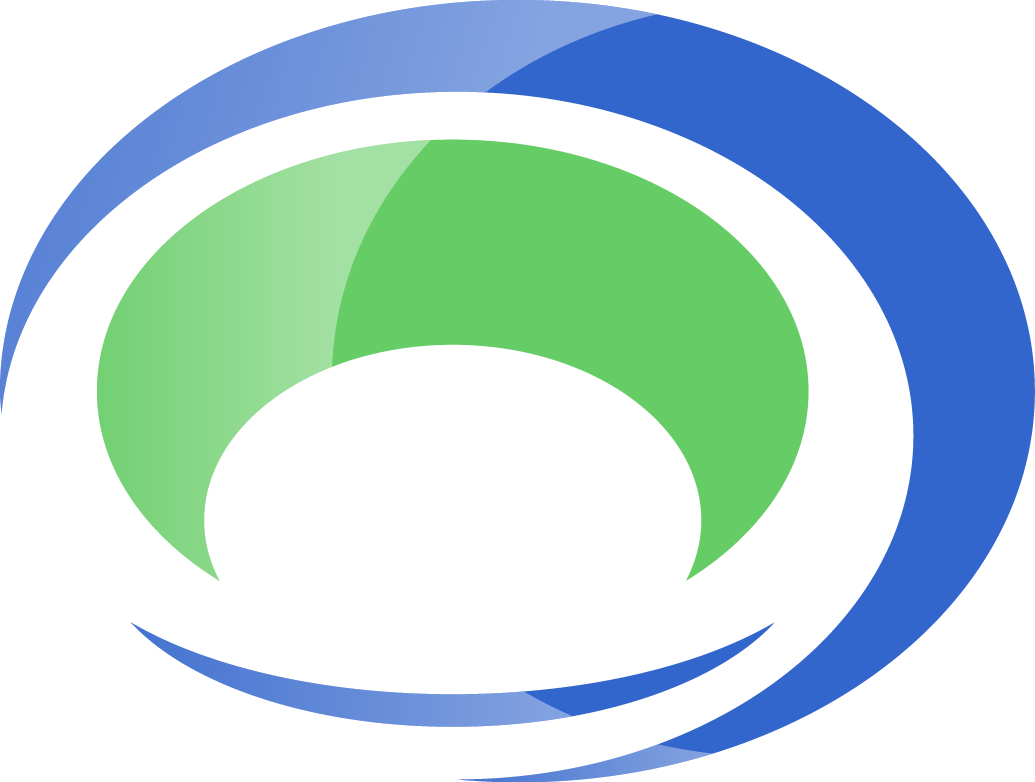 1. Welcome back!
		Review of the Agenda, Framework, Norms
2. Working as a School Leadership Team
		Team Problem Solving
		Stages of Team Development
Learning From the Work
		School and Individual Study Assignments
4. Building Instructional Coherence and Consistency
		Case Studies
		Developing an Instructional Graphic
              Team Planning Time
5. Becoming Leaders of Change
              Synectics
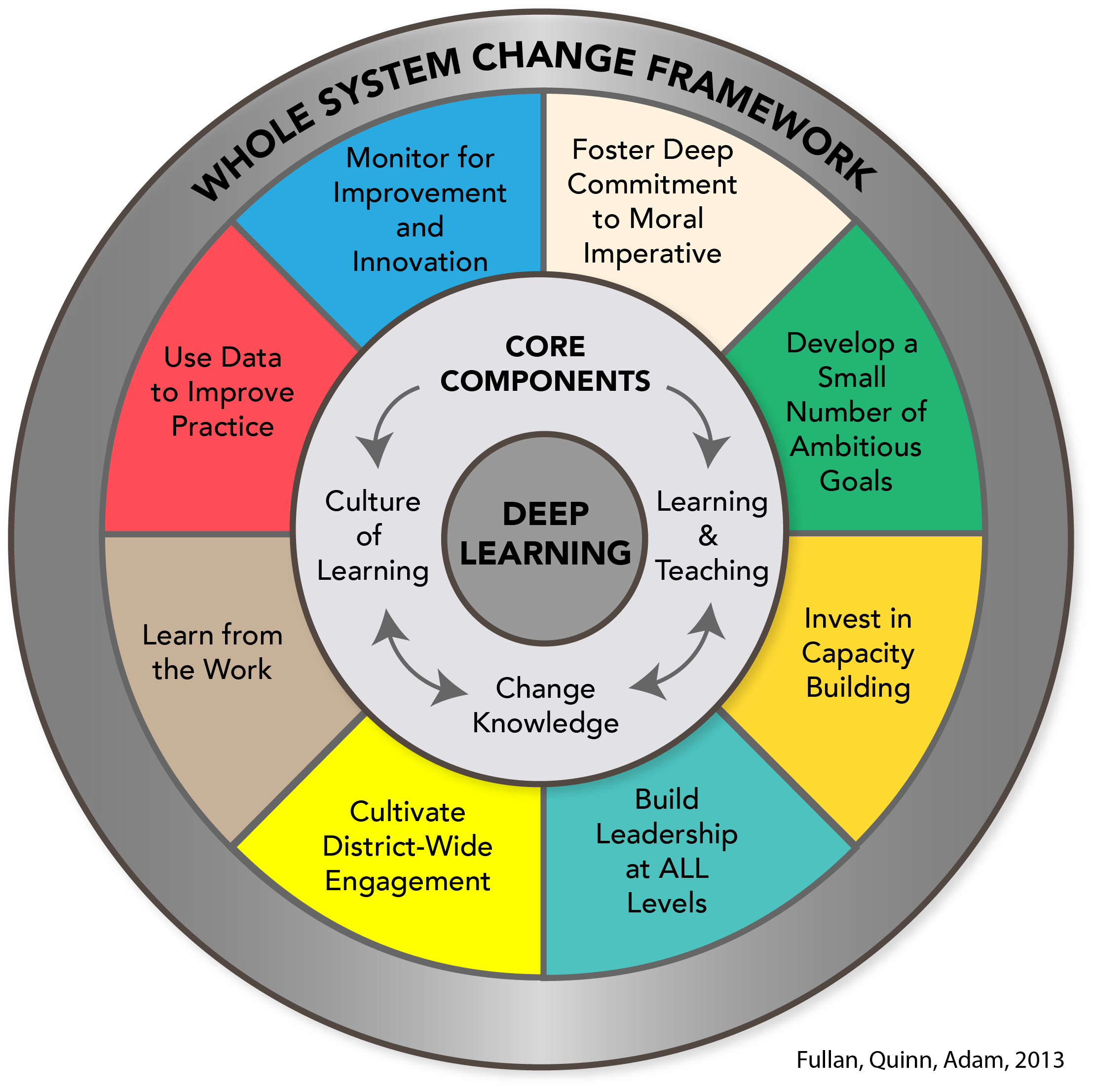 Driving Question:  
How do we develop schools for the future that promote and support deep learning for students and staff?
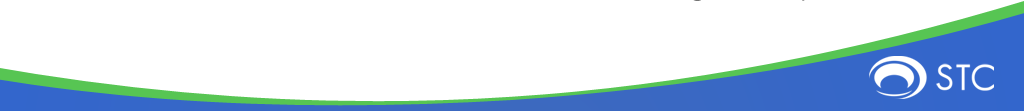 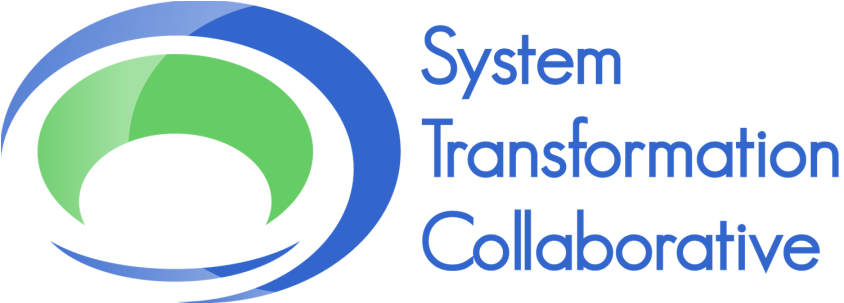 Group Norms
Engage fully
Contribute productively
Be open to new information, possibilities
	 and perspectives
Respect confidentiality
Ask questions
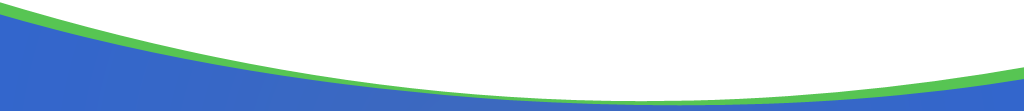 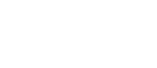 Working as a School Leadership Team
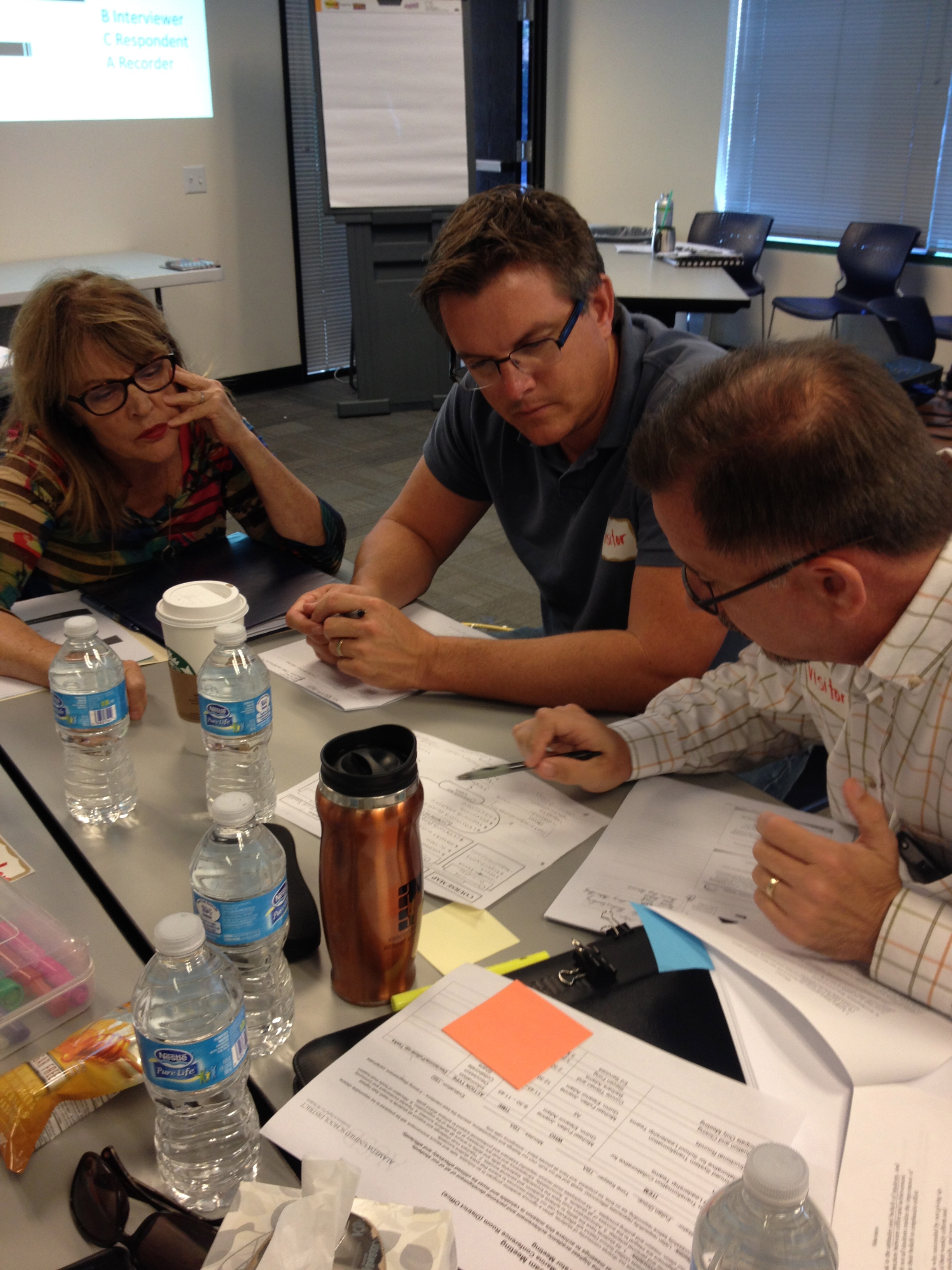 Your Team 
Challenge!
A Cooperative 
Group Task!
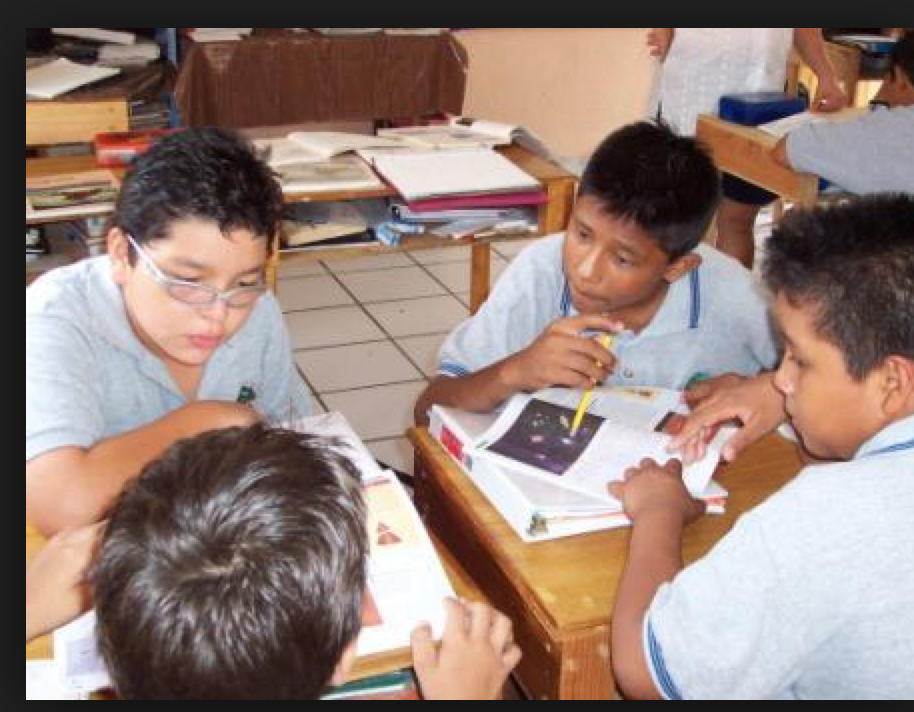 Cooperative Group Learning
.
Cooperative Group Learning uses five basic elements that distinguishes it from group work.
Cooperative Group Five Elements
Positive Interdependence
Individual Accountability
Group Processing
Social Skills
Face To Face
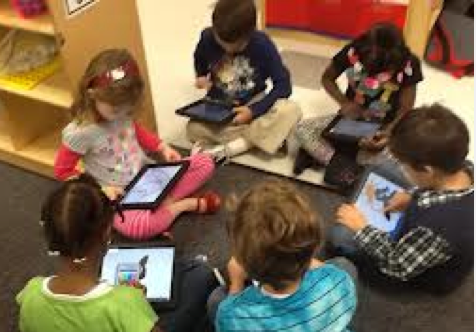 .
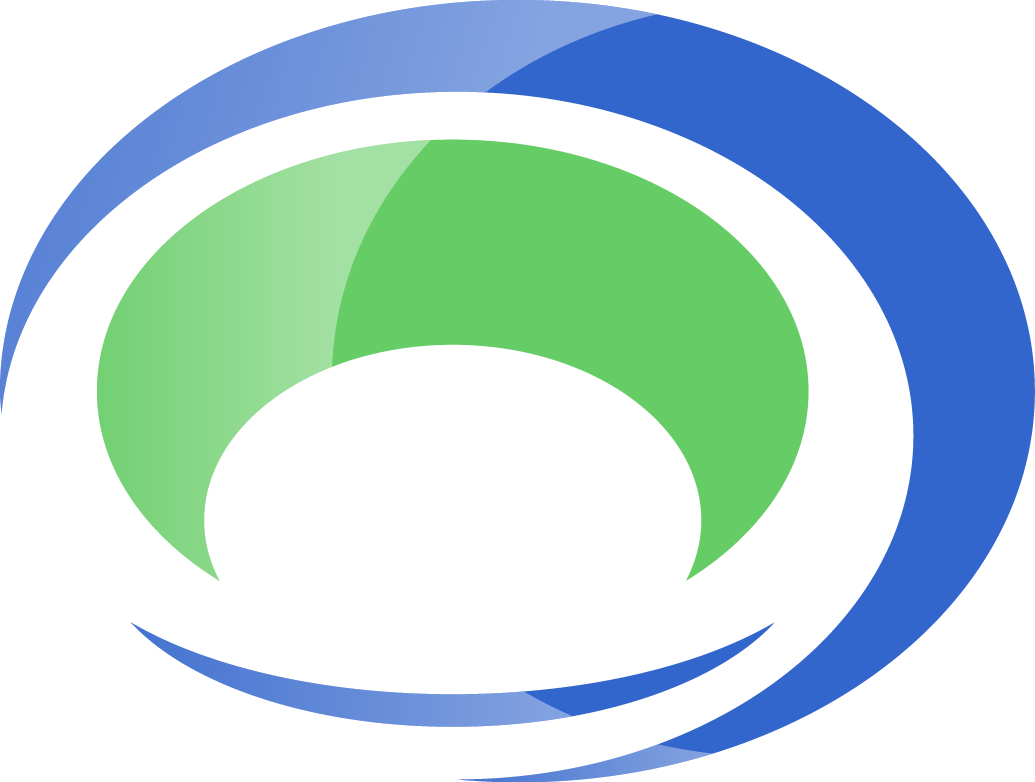 Team Challenge: A cooperative group task
Academic Task
Using the principles of problem solving, invent and build an awesome device that would support learning.
Name the device and be prepared to demonstrate it’s function to another school.
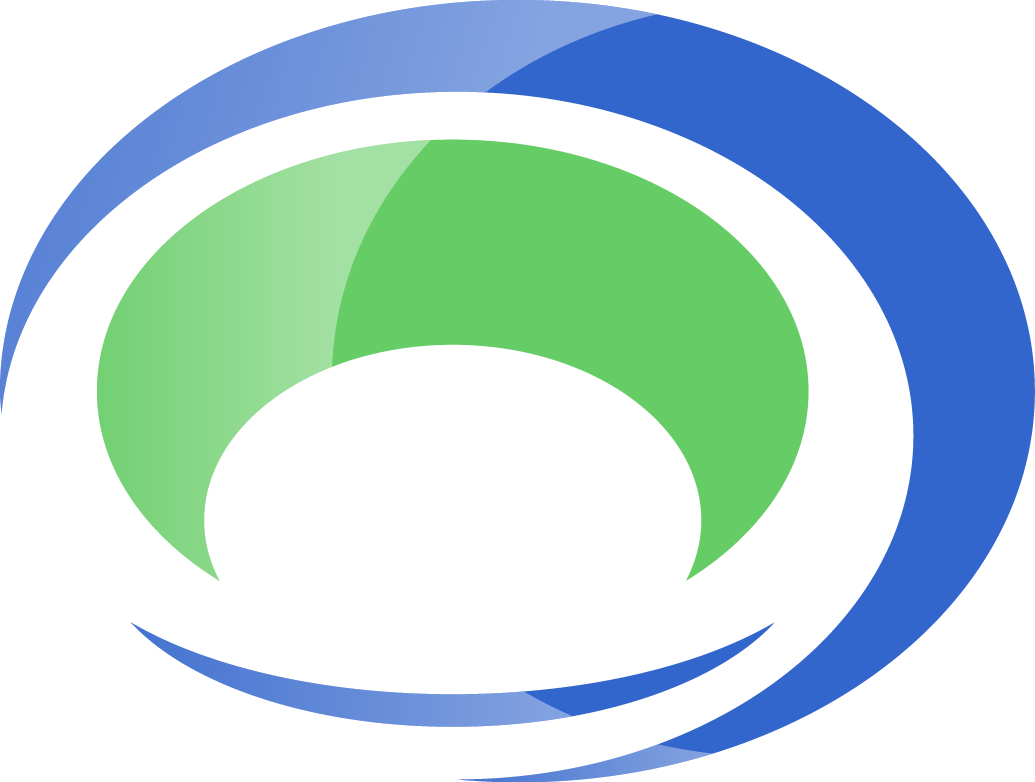 Team Challenge: A cooperative group task
Social Task
To build on the ideas of others.
To listen attentively.
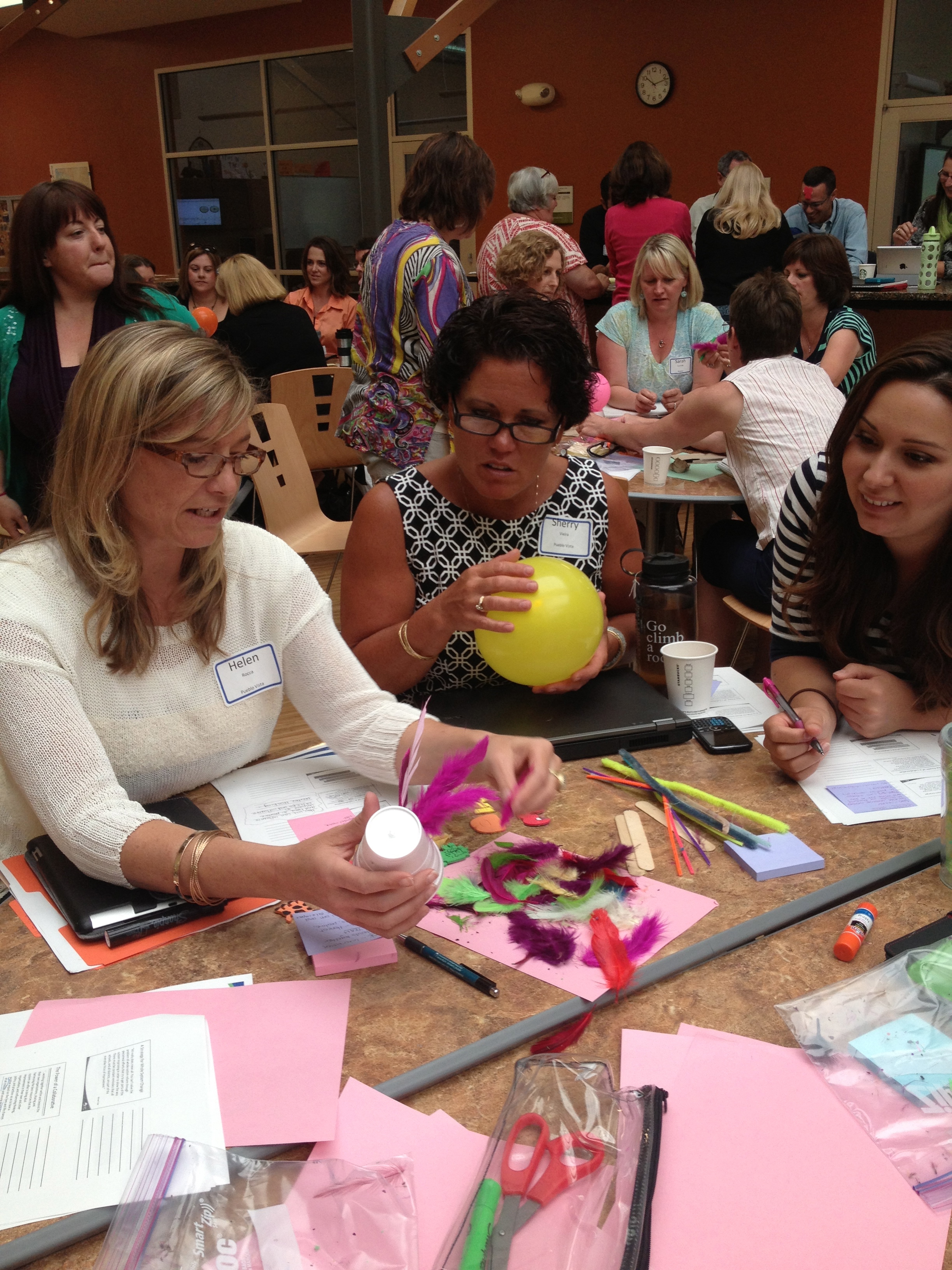 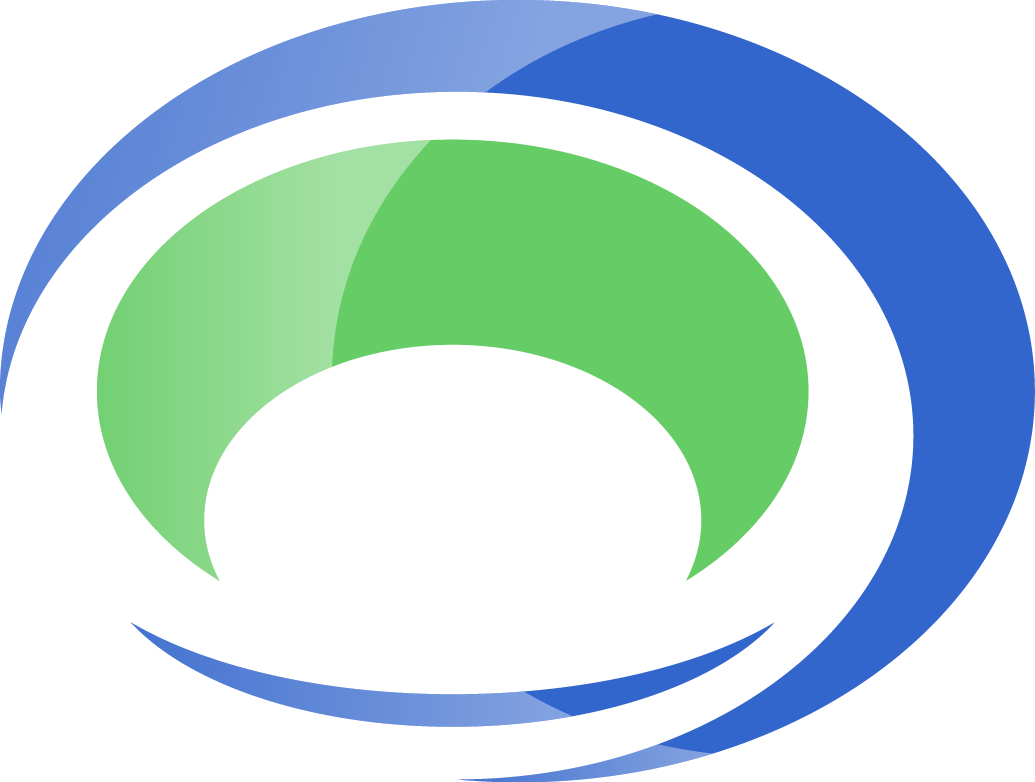 Team Challenge: A cooperative group task
Roles: 
Number off 1 to 4 in your School Leadership Team.
Person One: 		Monitor for Social Skill
Person Two:  		Resource Manager
Person Three: 	Scout
Person Four: 		Time Keeper
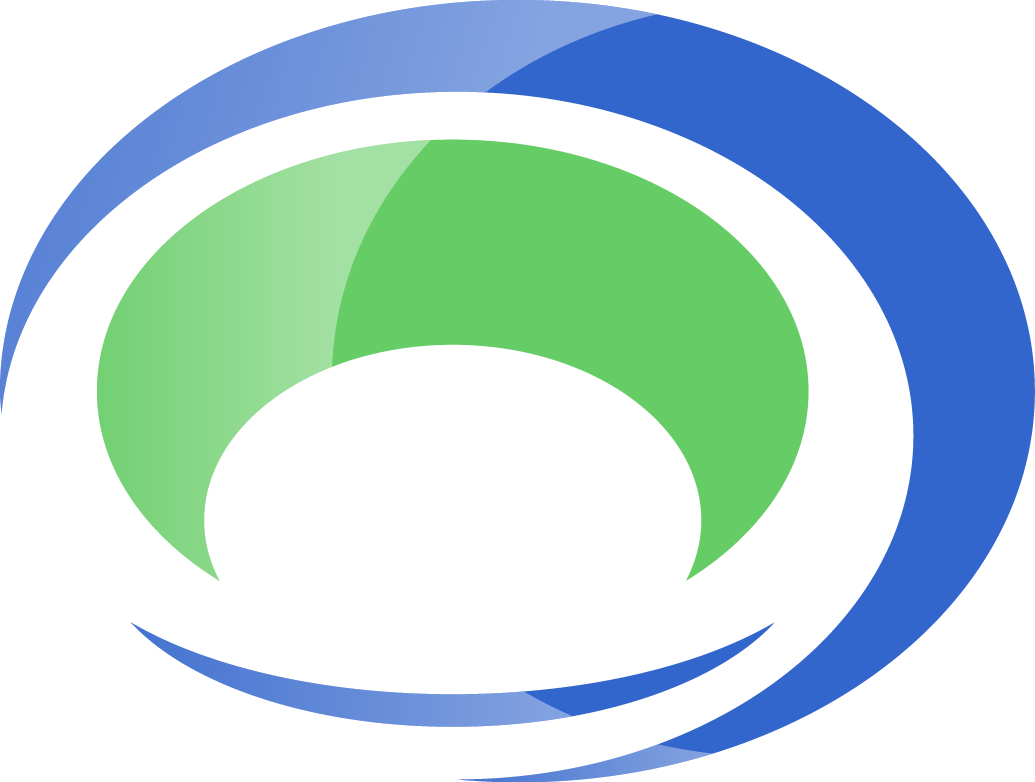 Team Challenge: A cooperative group task
Resources 
Two pipe cleaners
Two index cards
Three paper clips
Four tooth picks
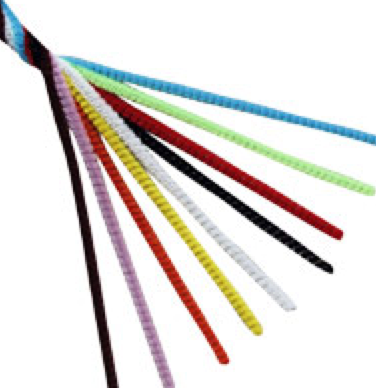 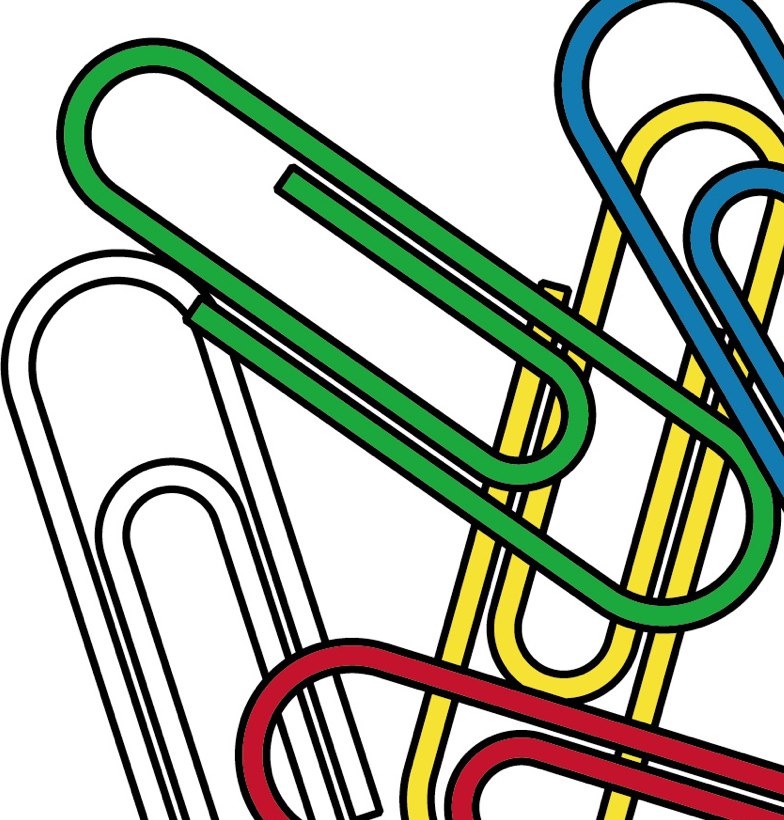 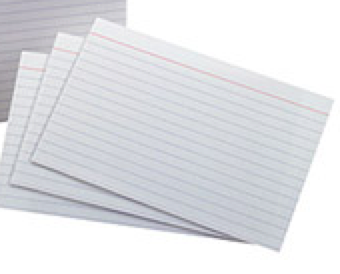 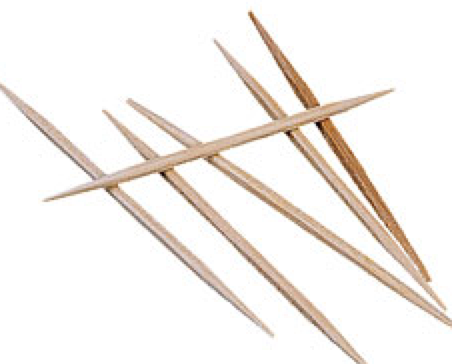 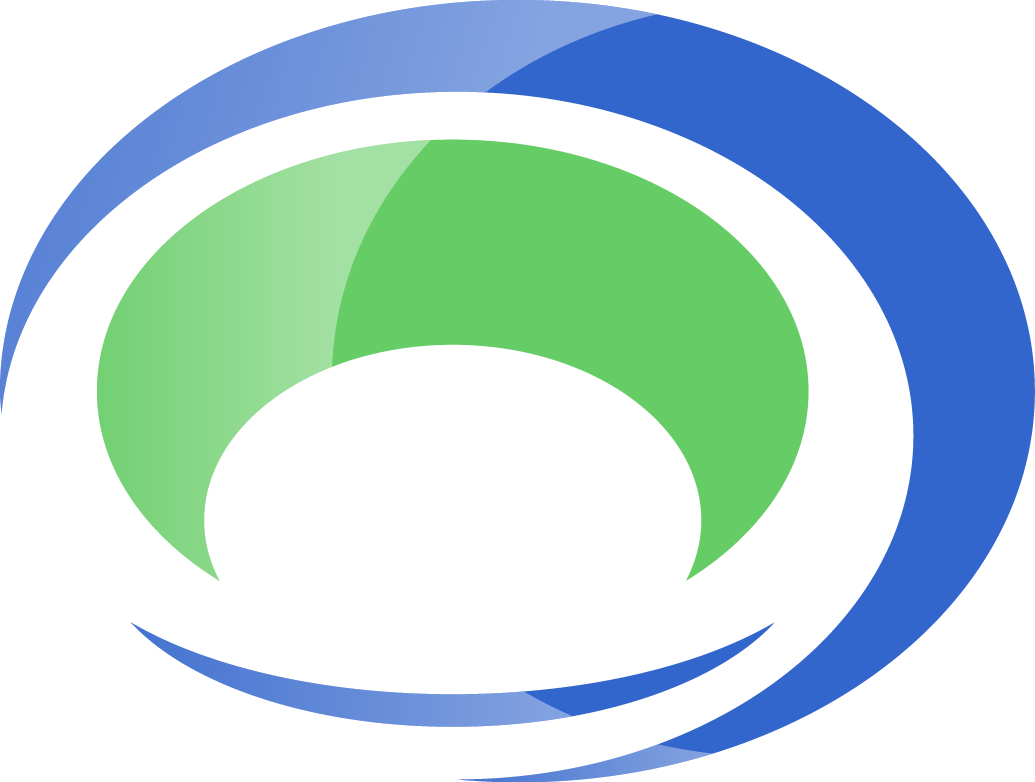 Share your Devices for Schools!
Partner up with another School Leadership Team and share your amazing new device!
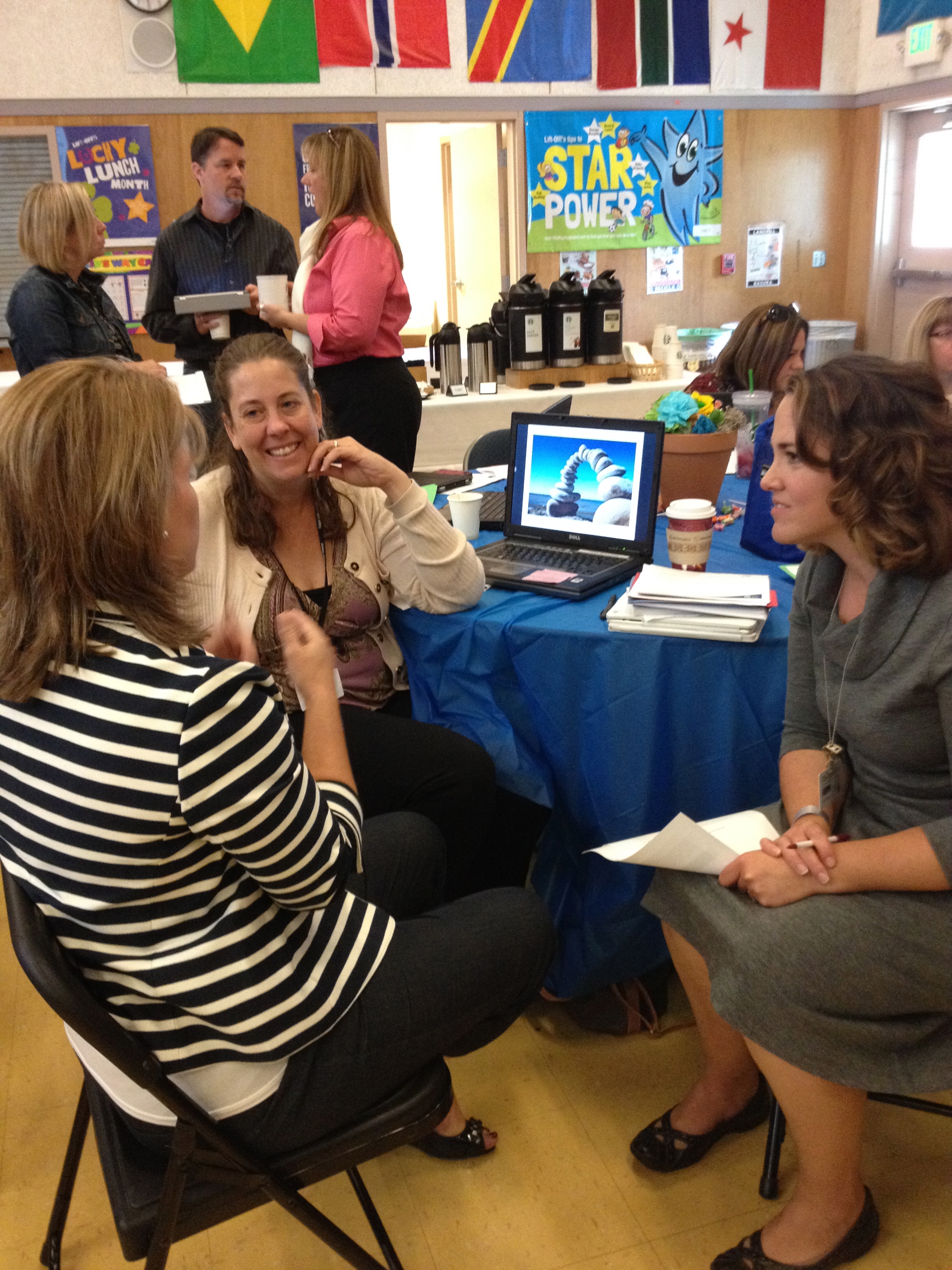 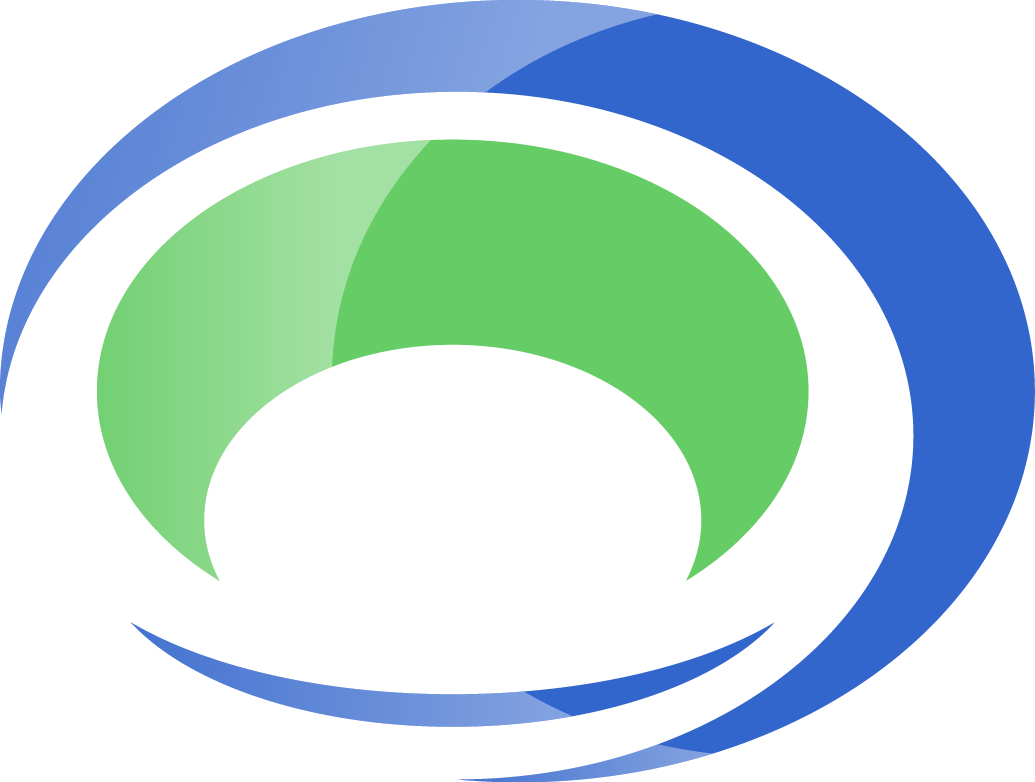 Group Processing
As a School Leadership Team discuss how you worked collaboratively and cooperatively to achieve your Academic and Social tasks.
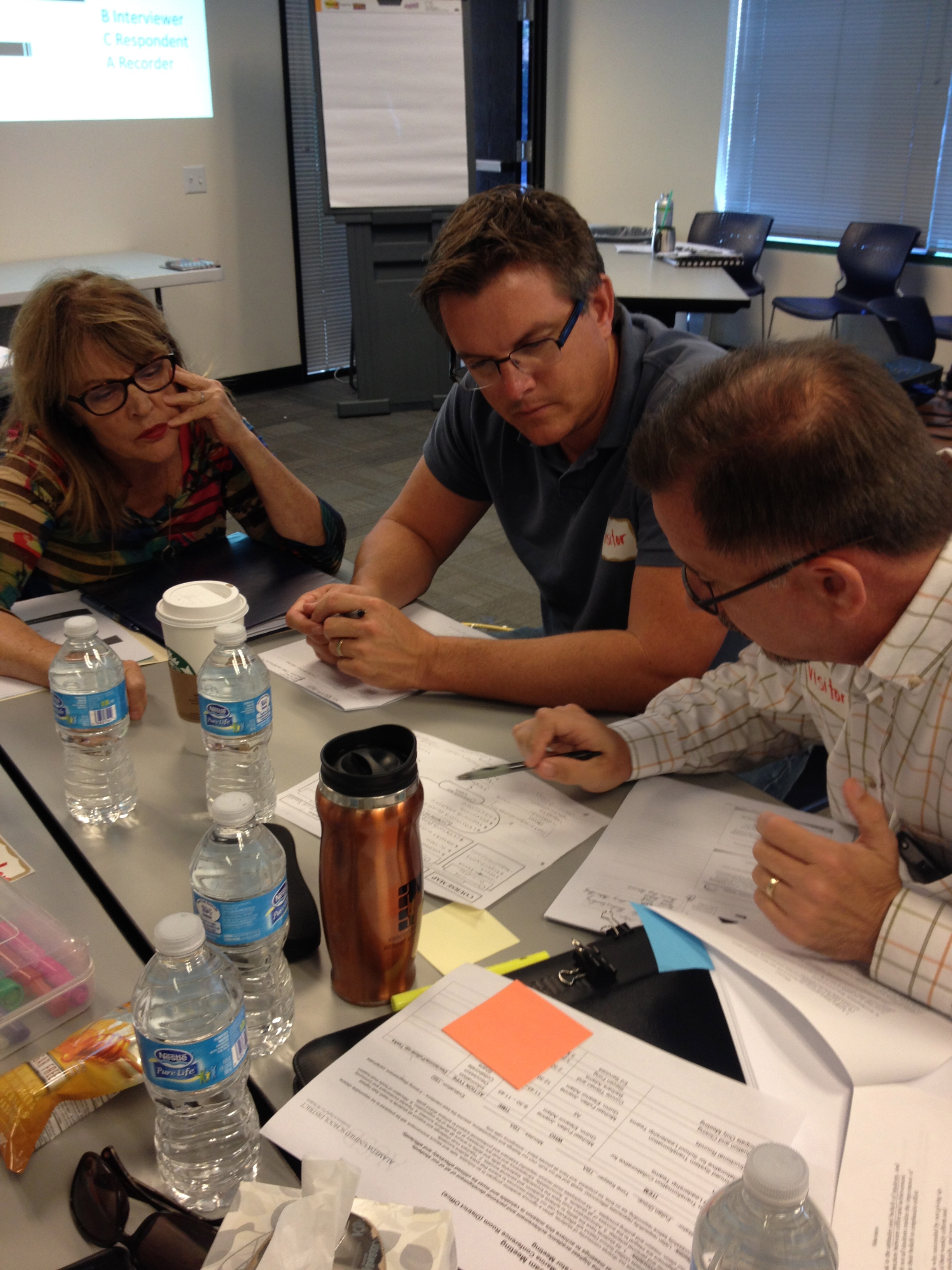 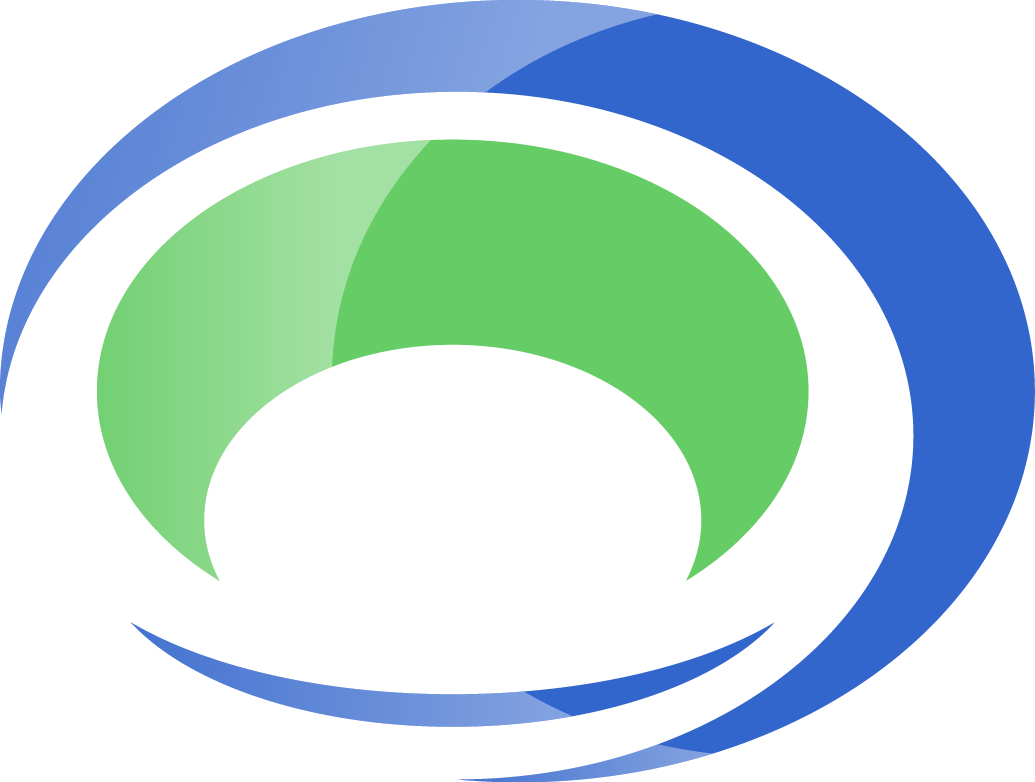 Working as a Team:Team Development
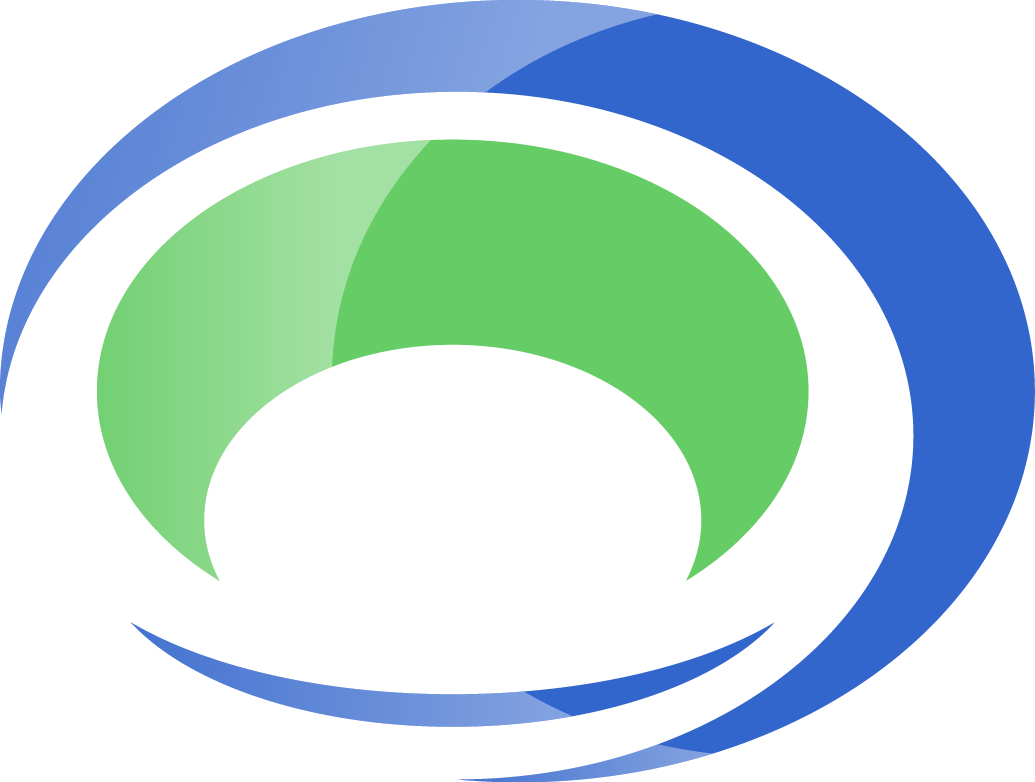 Team Development
Forming Stage
Polite
Impersonal 
Watchful
Guarded
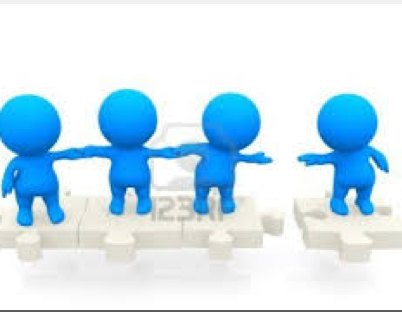 Storming Stage
Controlling 
Confronting
Opting Out
Difficulties
Feeling Stuck
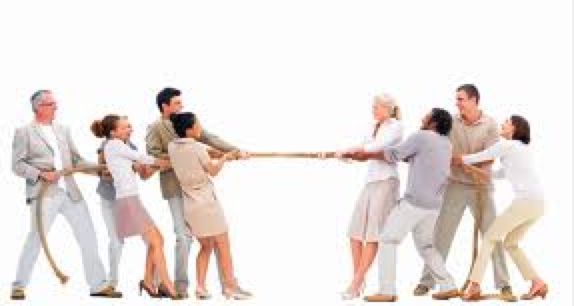 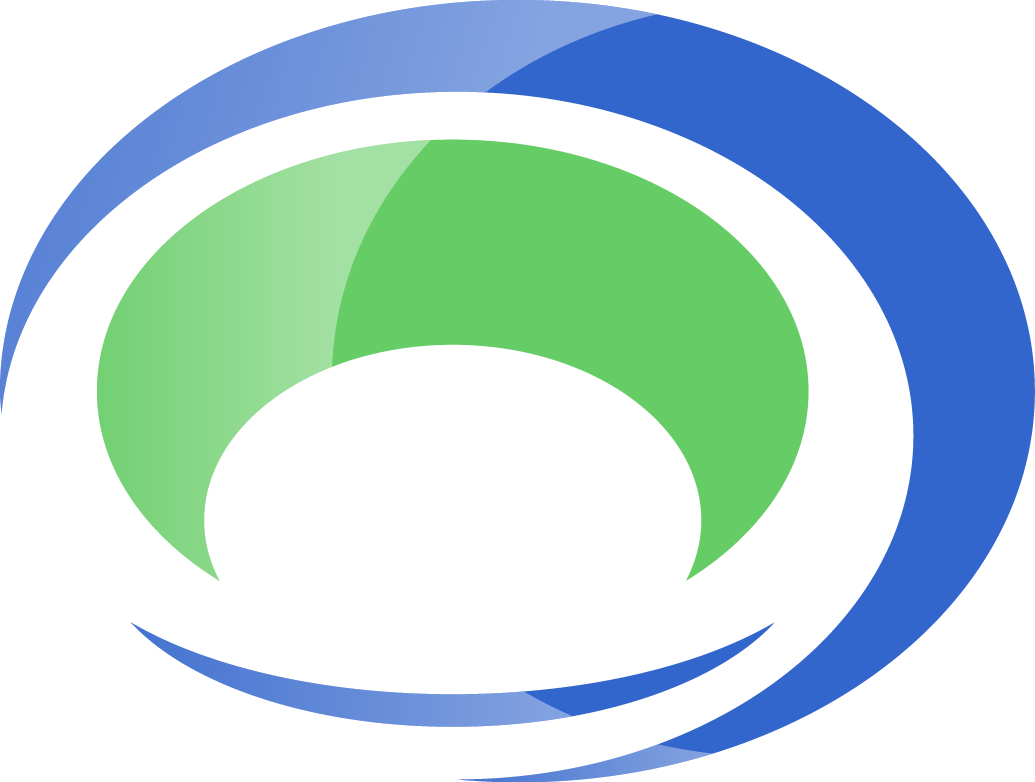 Team Development
Norming Stage
Developing Skills
Establishing Procedures
Giving Feedback
Confronting Issues
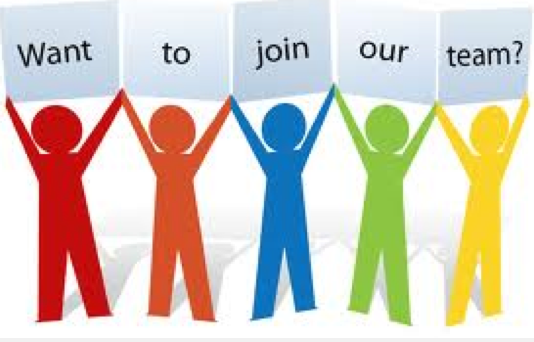 Performing Stage
Resourceful
Flexible
Open 
Effective
Close and Supportive
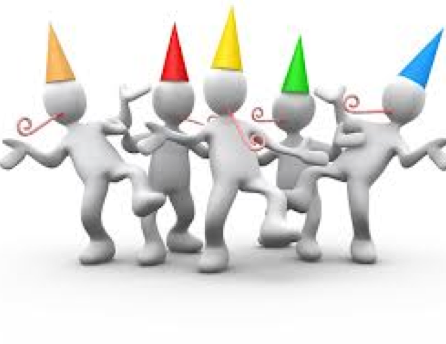 Insert video Murphy Brown
Stages of Team Development
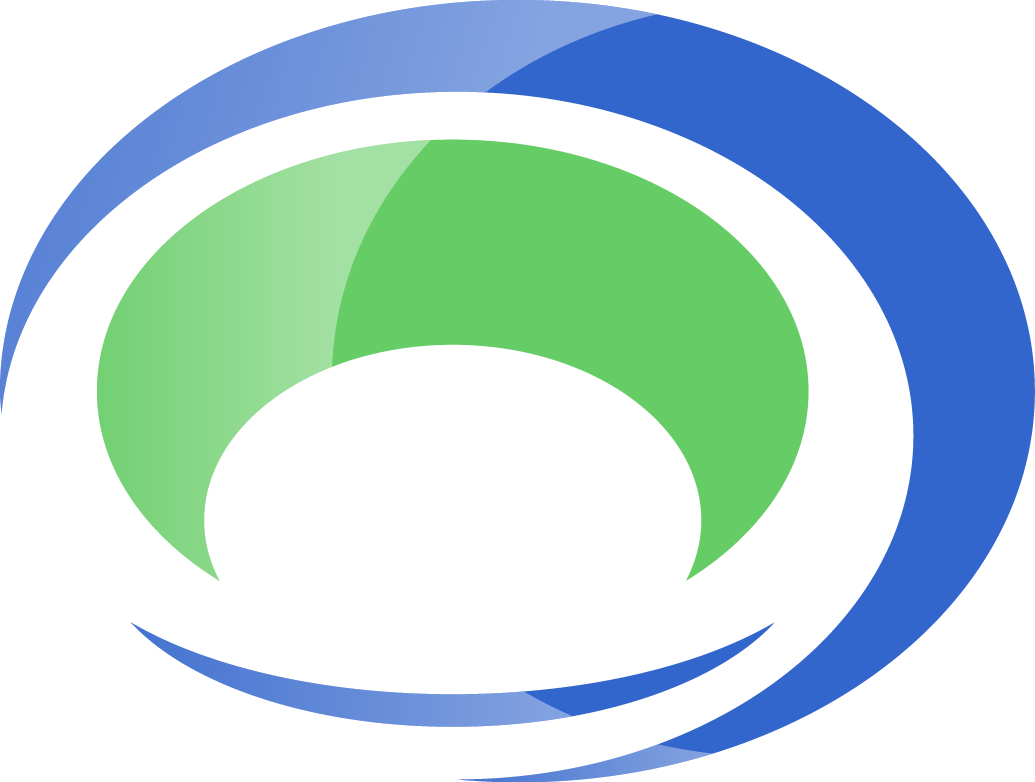 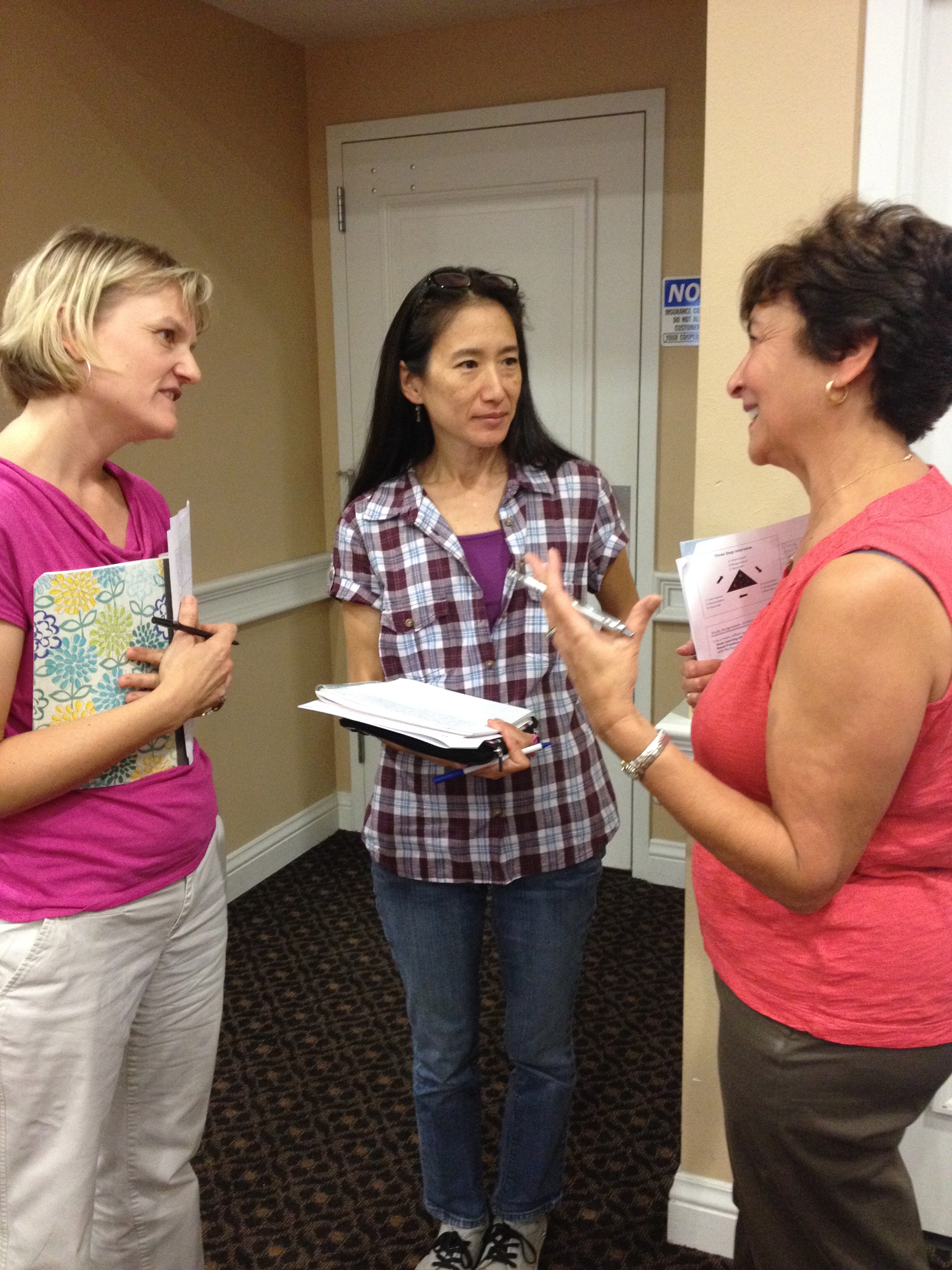 As a School Leadership Team, think of two strategies you could use to develop your team or other teams in your school.
Learning from the Work – Part 1
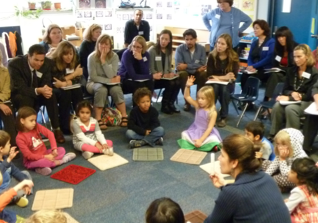 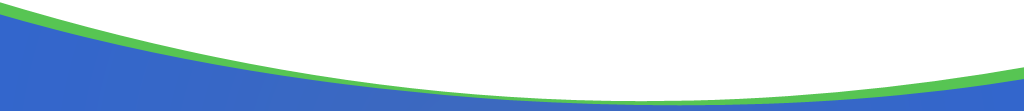 Study Assignment for December
School Leadership Team

Develop a 60 Day Plan to increase the instructional consistency and coherence for deep learning. 

Bring your plan and evidence of progress to our next session.
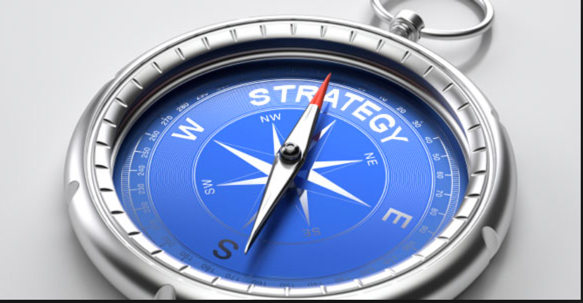 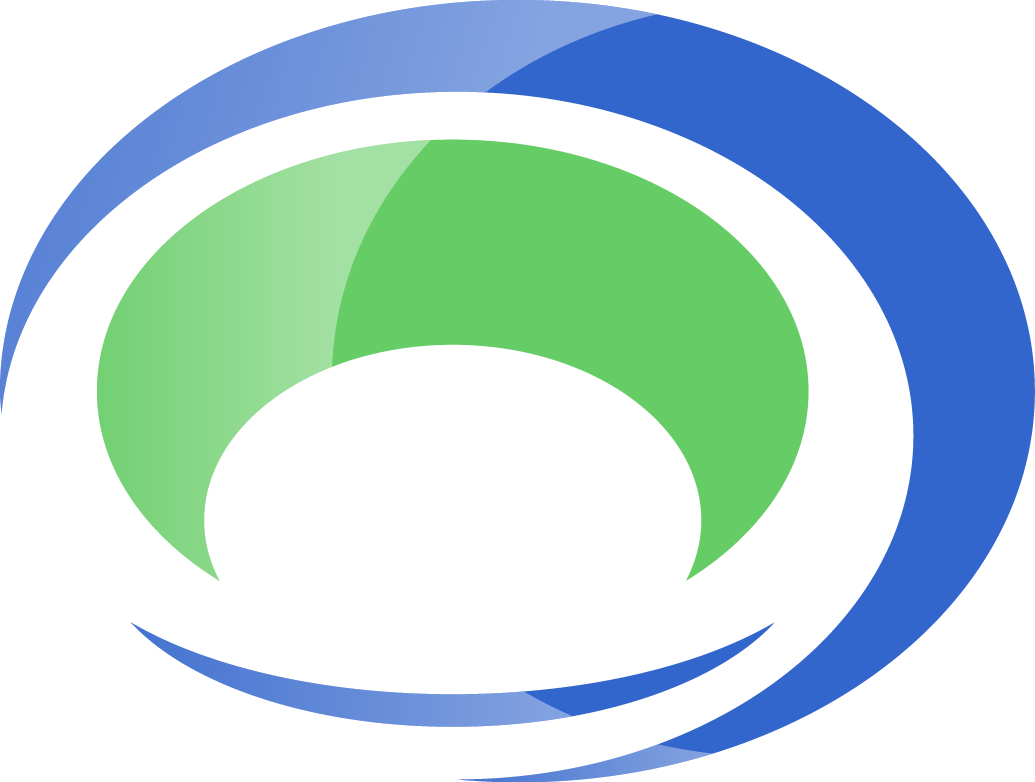 Learning from the Work 60 Day Plan for Instructional  Consistency and Coherence
Summarize the highlights of your plan and implementation using the advance organizer provided. 

Be prepared to share the plan and artifacts with your partner school.
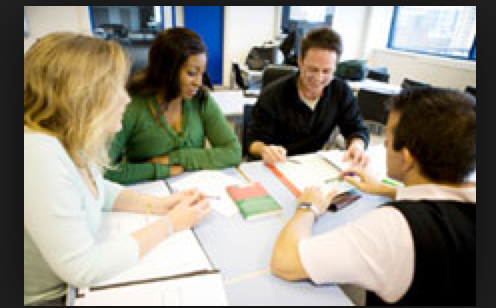 Instructional Coherence Plan Advance Organizer
Sharing Protocol
Partner Schools post chart summaries side by side.
School A  
Share the summary and artifacts 5 min  
Questions and discussion              5 min 

School B
Share the summary and artifacts  5 min 
Questions and discussion               5 min
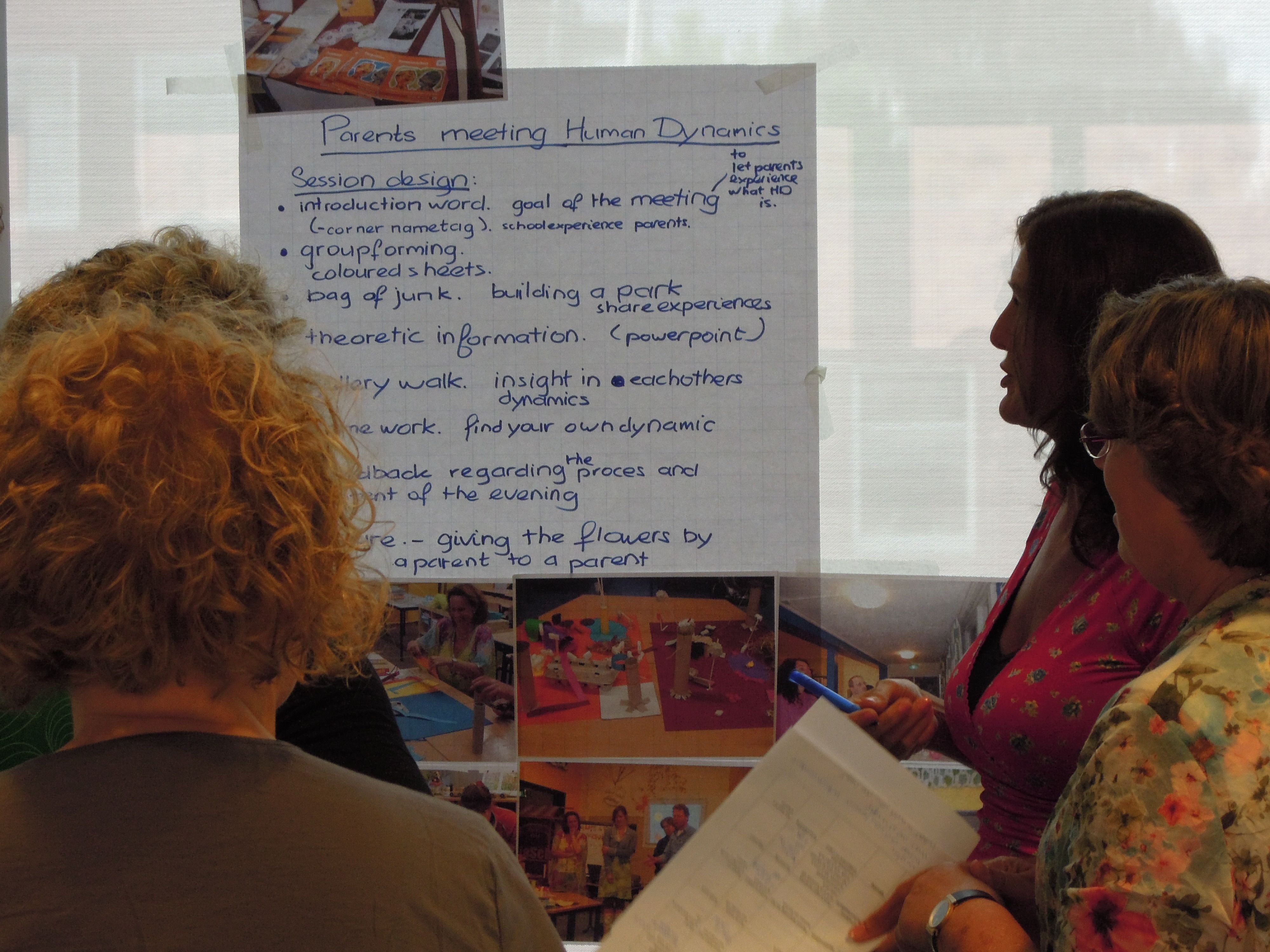 Great Ideas- Learning from the Work!
Instructional Coherence and Consistency
monitor it
Change Leadership for        Instructional Coherence
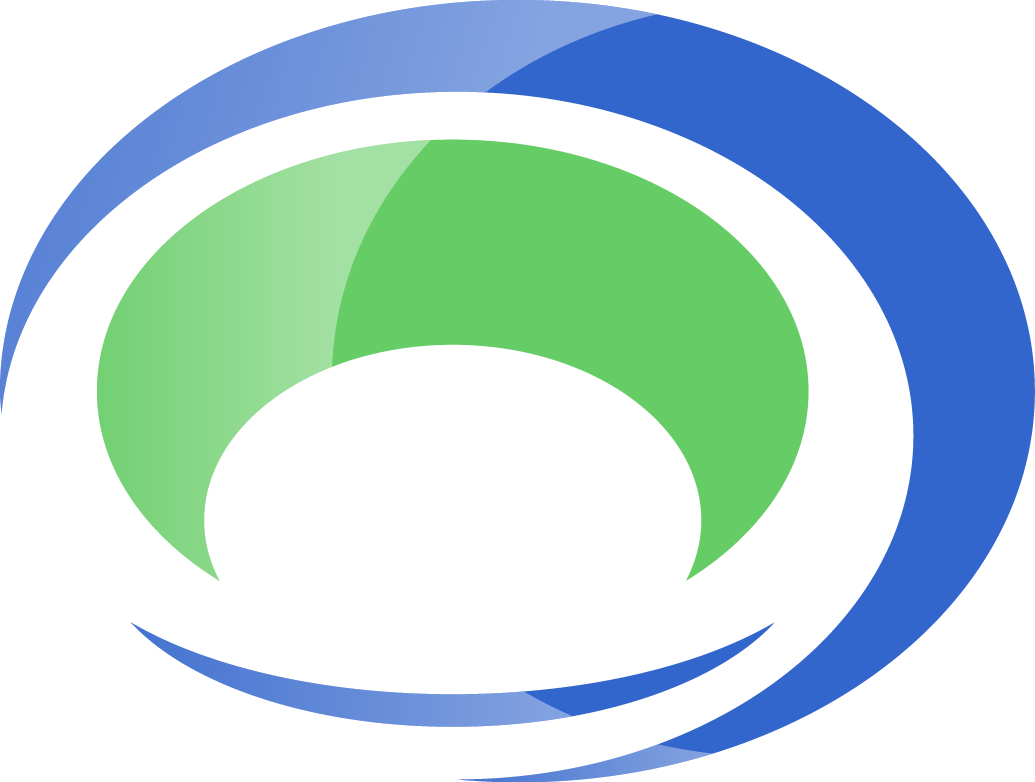 “…make the instruction-assessment nexus the core driver, and back up this with a system that mobilizes the masses to make the moral imperative a reality. Change the very culture of the teaching profession. …It is time to embrace and relentlessly commit to the right drivers.”
                                                      Michael Fullan
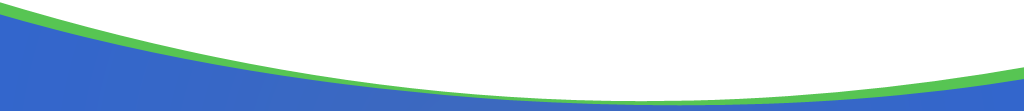 Case Study: Park Manor Senior Public School
Say Something Strategy
Pair up with someone from another school.  Agree on a place you will stop reading half way through the case.  Each person reads independently. 

Stop midpoint to reflect and discuss:

How did this school shift its practices?
What role did the Principal play?

Read to the end then have a discussion:

Identify the key insights on creating instructional coherence.
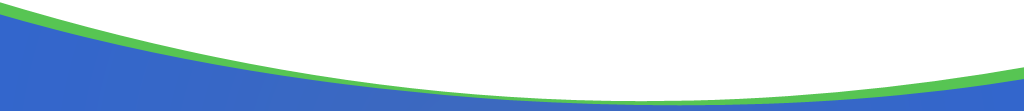 Video Case: “The Journey to Awesome”
How did this Principal engage others in change?

How did he strategize over the three years ?

How did he build capacity?
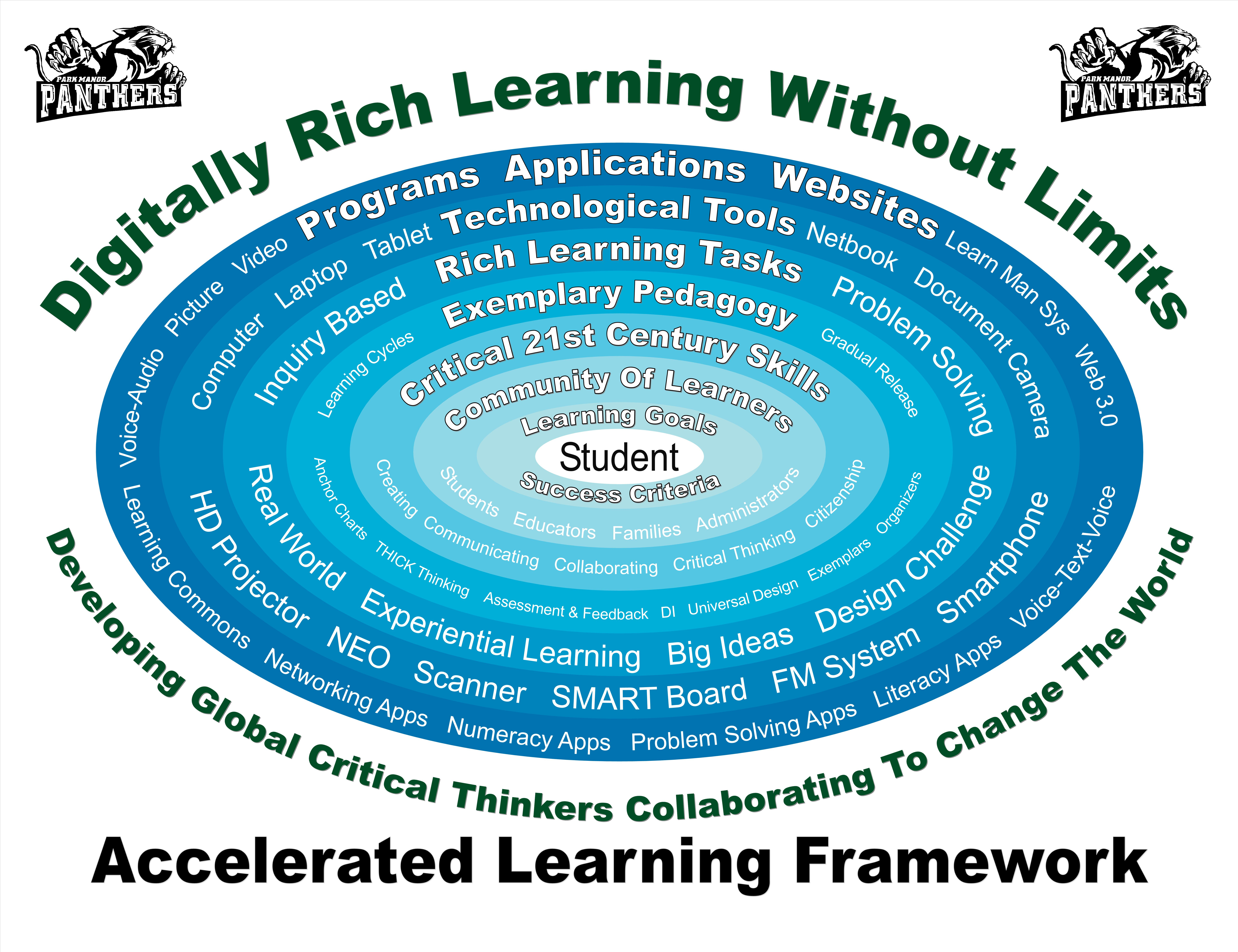 Video park Manor Story Part 1
Video Case: “The Journey to Awesome”
How did this Principal engage others in change?

How did he strategize over the three years ?

How did he build capacity?
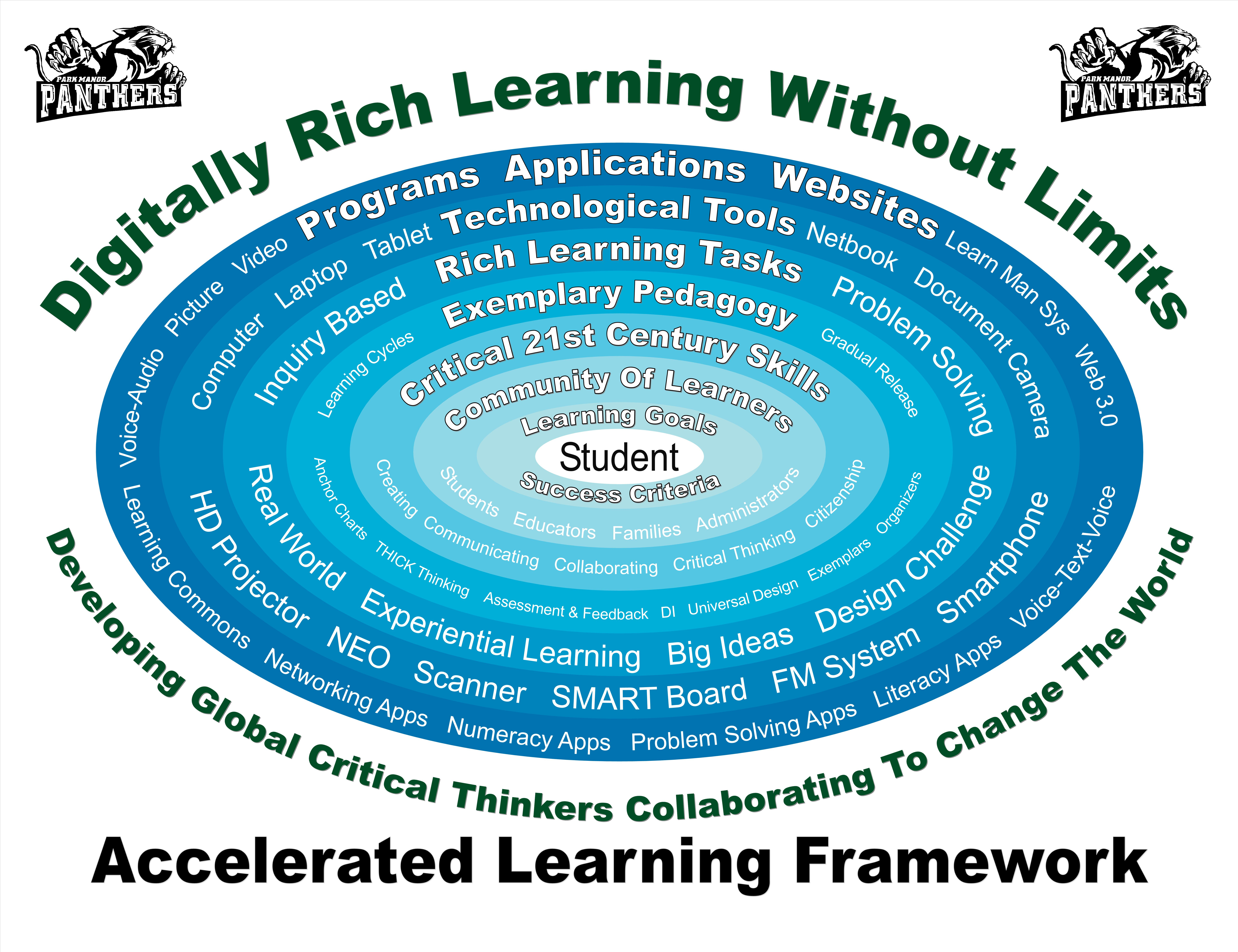 Park Manor Story part 2
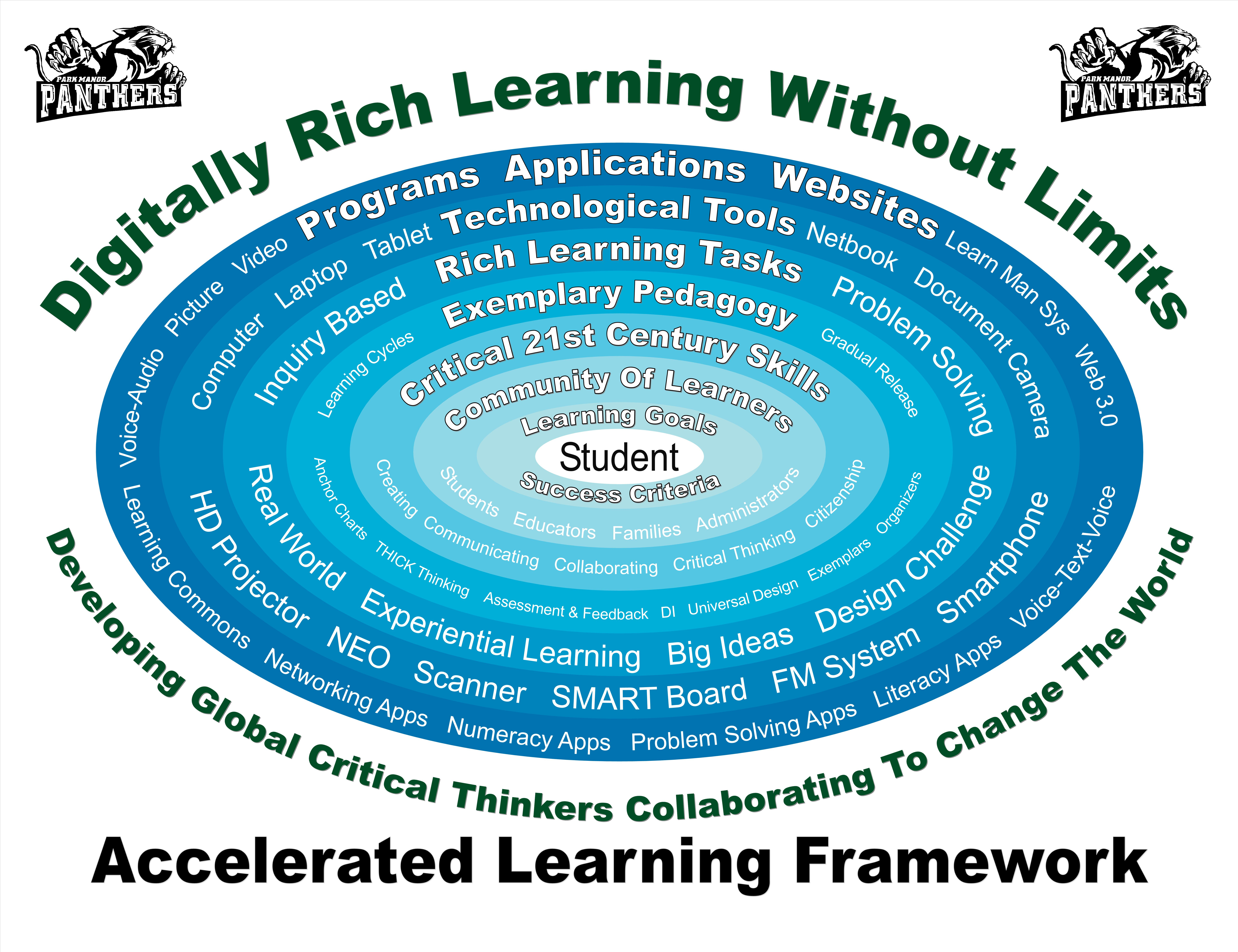 Learning from the Work Part 2
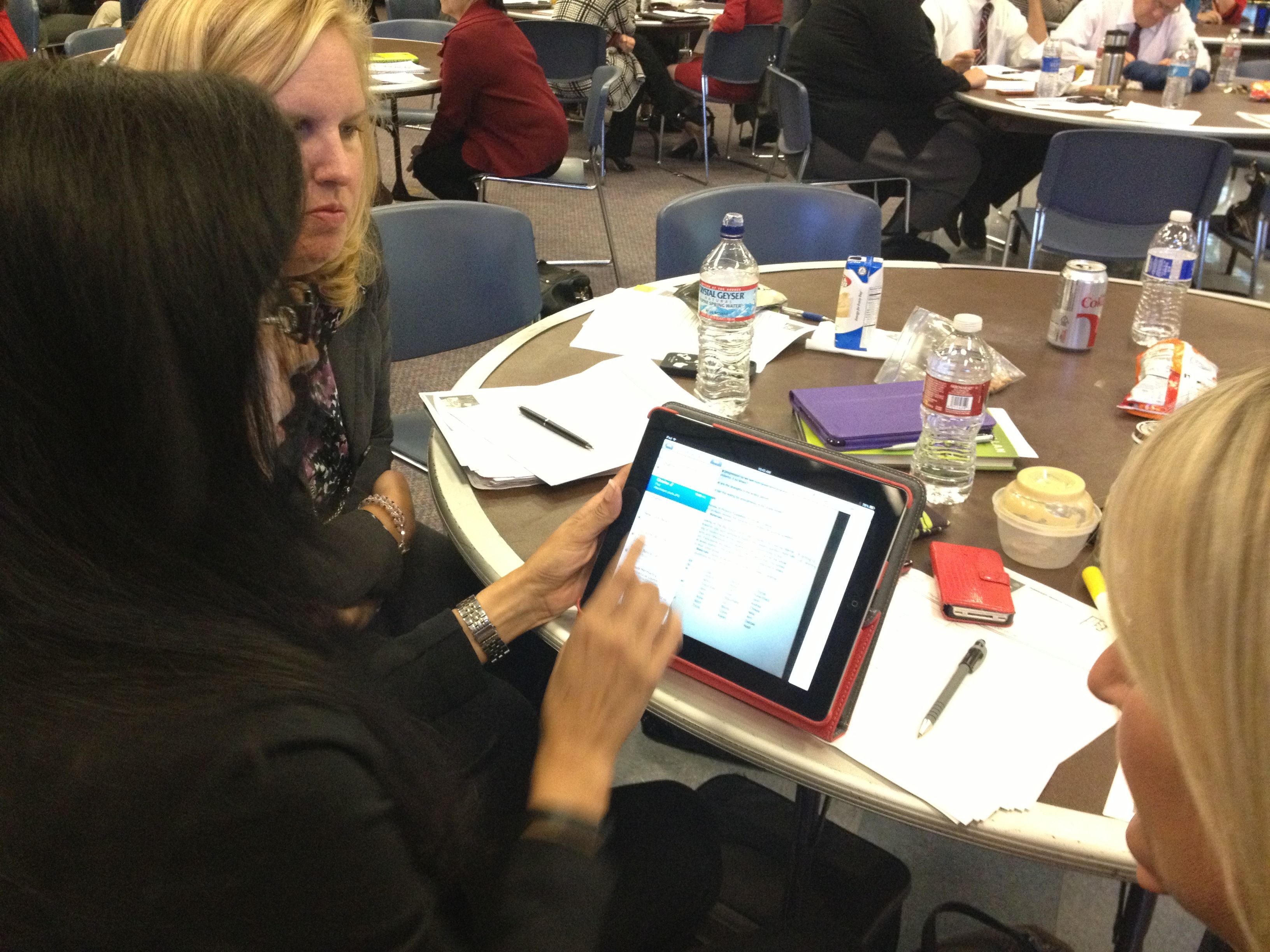 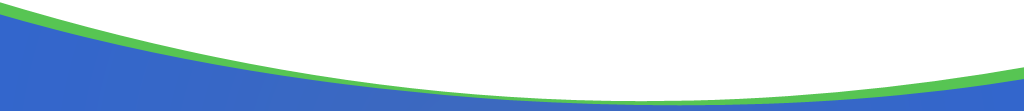 Study Assignment for December
Individual
Use one of the strategies from today and bring samples to share at the next session.
Turn & Talk
Venn Graphic Organizer
Three Step Interview
3-2-1
Quick Write
What? So What? Now What?
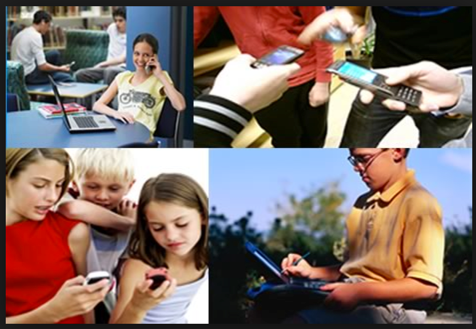 Four Corner Sharing
Move to the corner that  best matches your role.

Meet up with a partner. 

Take turns sharing your strategies and artifacts.         
5 minutes each.
Designing an Instructional Coherence Framework
Central Peel 21st Century Learning Framework
Park Manor Accelerated Learning Framework
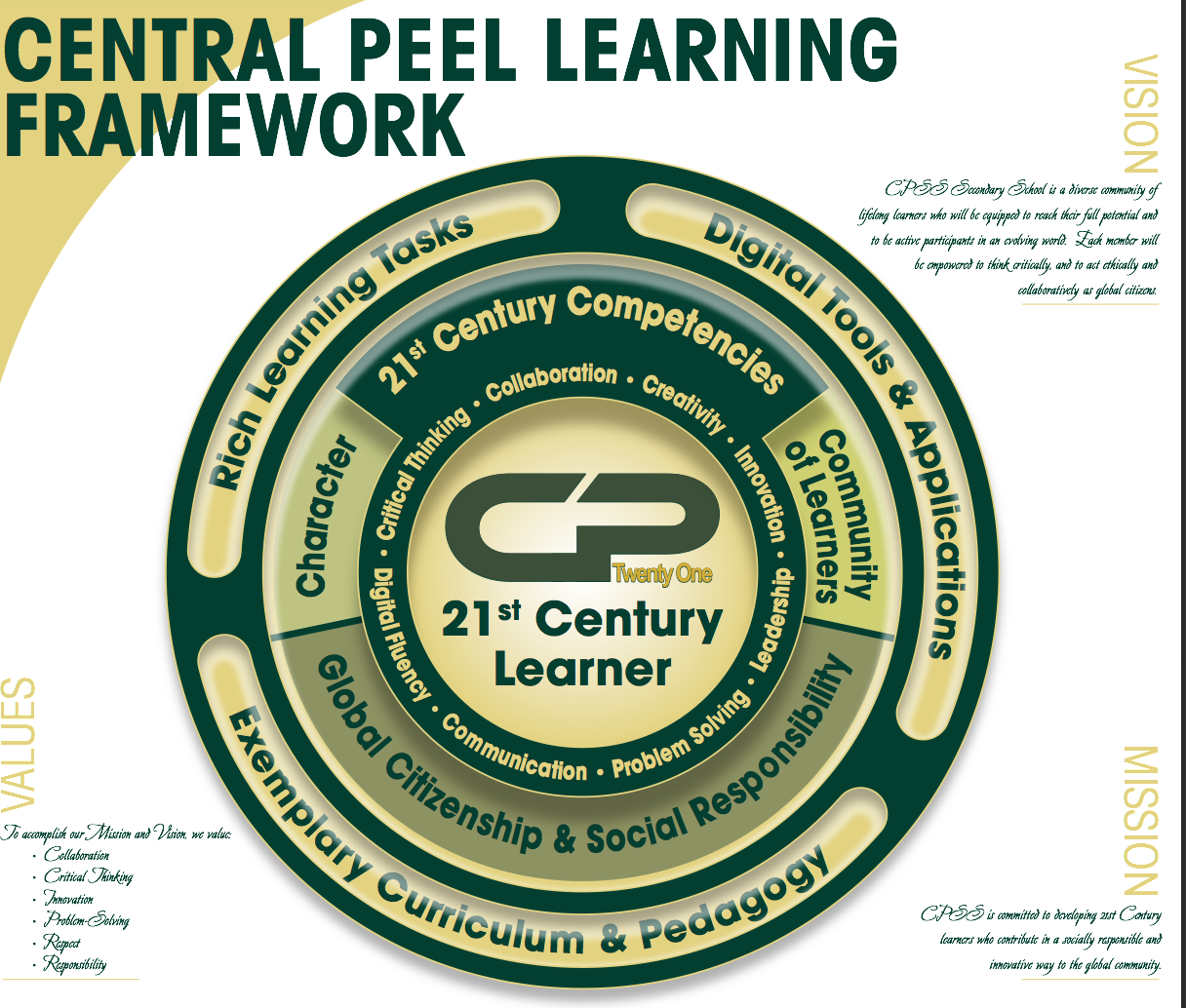 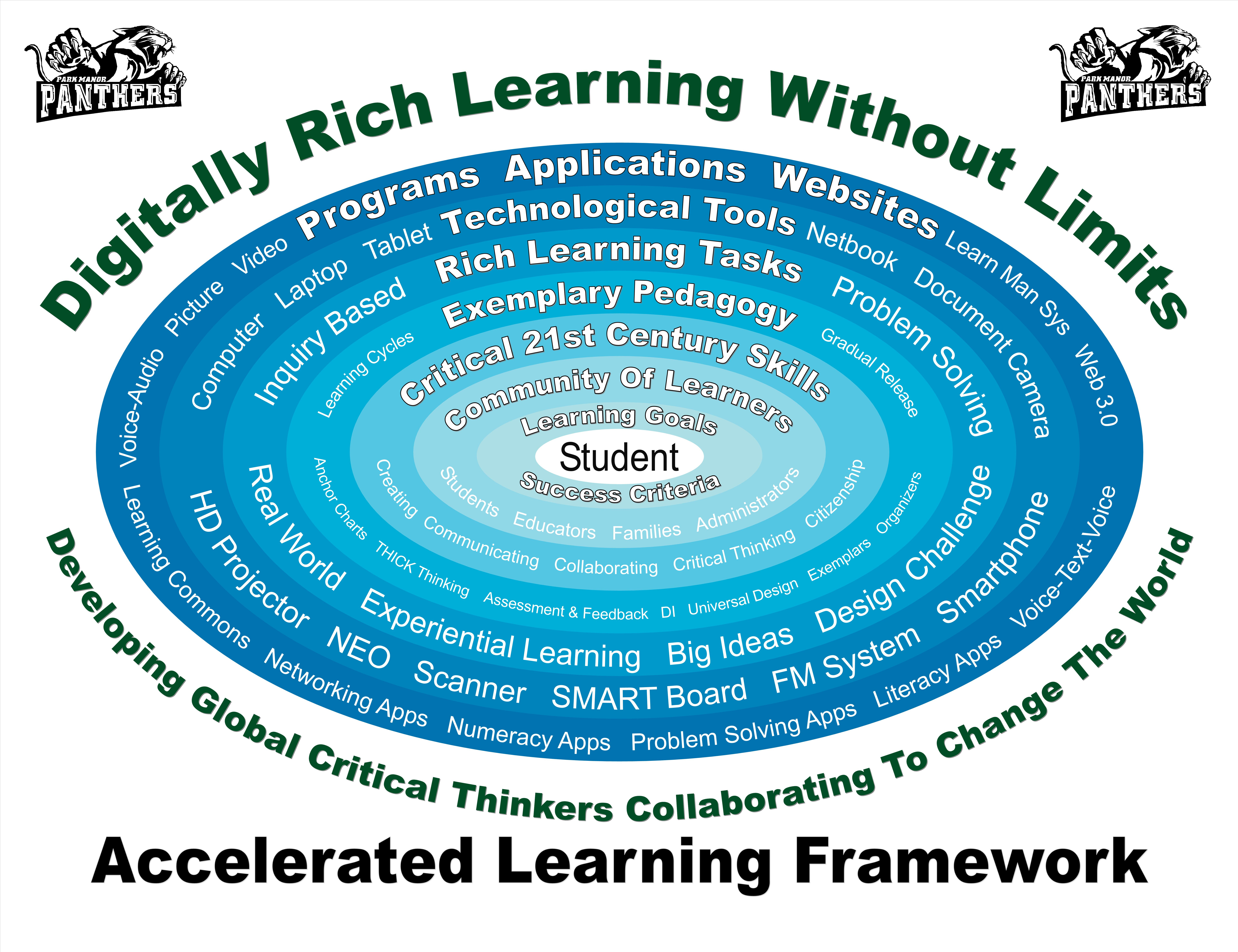 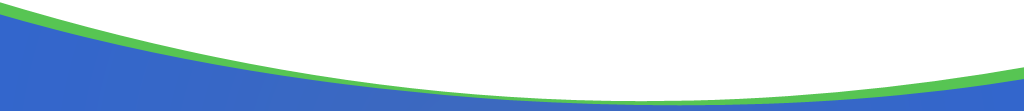 Reviewing Instructional Frameworks
PMI
P
 
 M

I
luses
inuses
nteresting
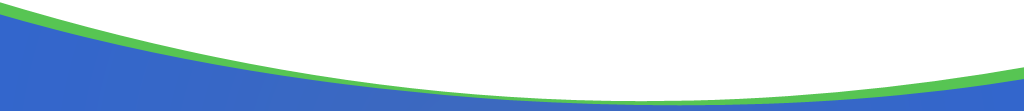 Park Manor Designs an Accelerated Learning Framework
As you watch the video, identify the steps Park Manor took to develop the Accelerated Learning Framework.
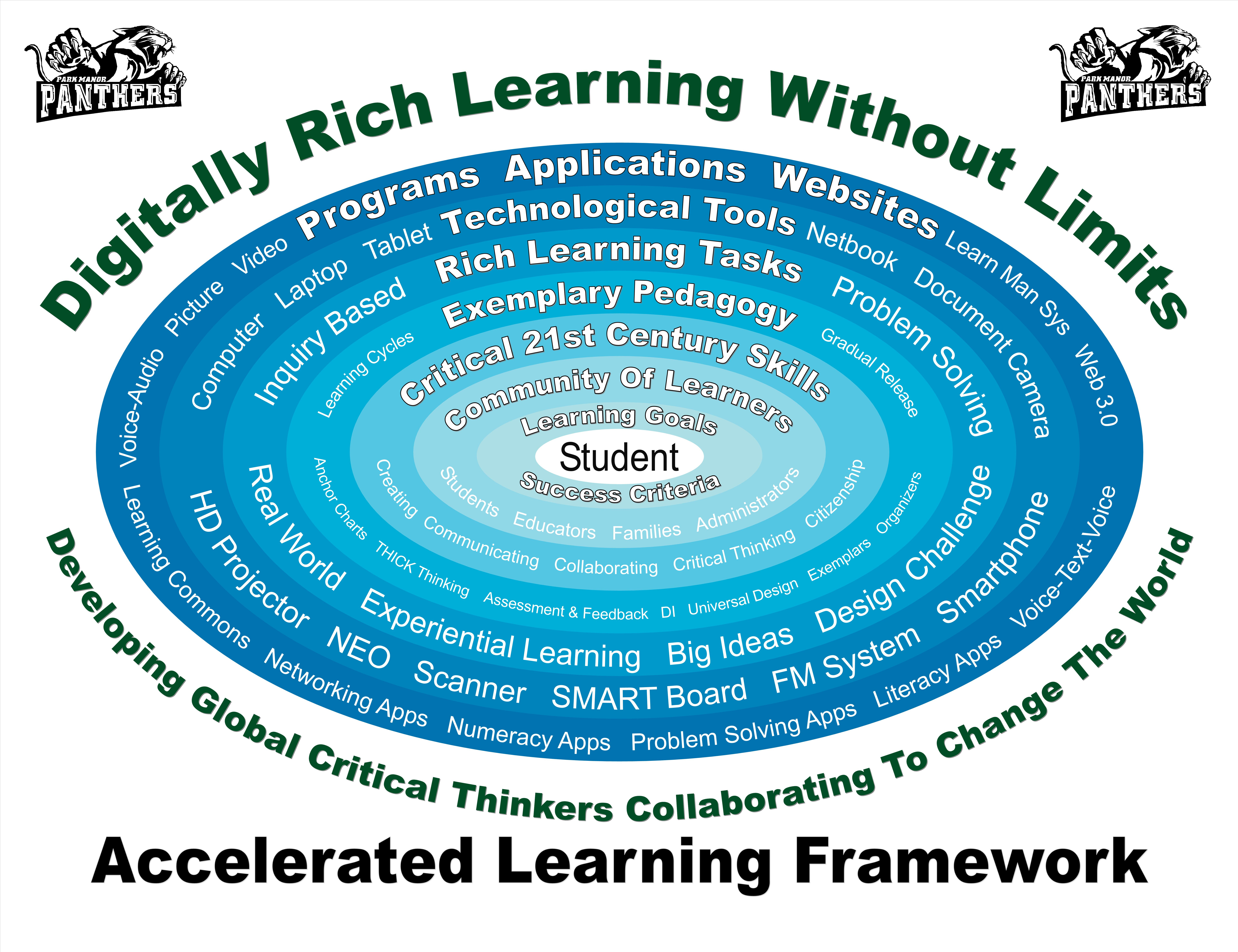 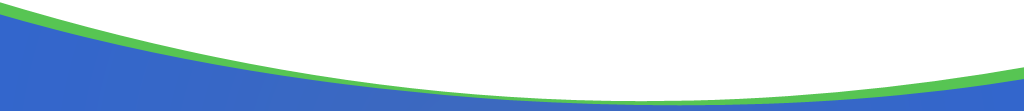 Park Manor Corwin video
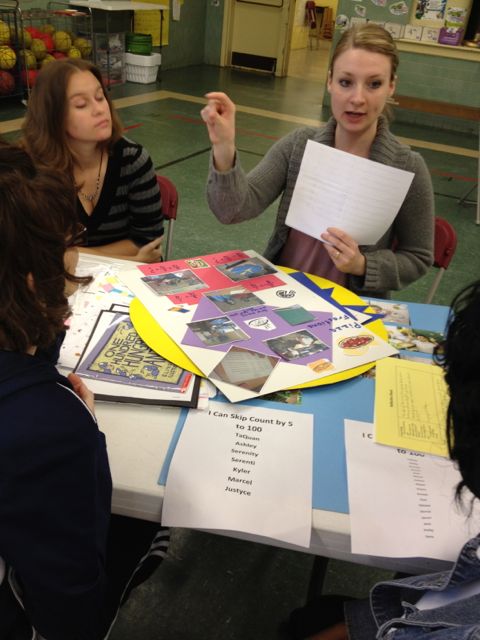 Team Planning Time
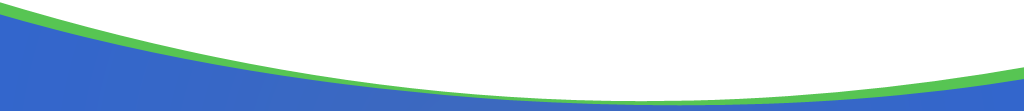 March Study Assignment
Design a graphic to represent what your school is working on to be more instructionally coherent and consistent. Consider the needs and priorities of your school within the context of the district goals.

60 days from now, what can you do to move one step closer to focusing on Instructional Consistency and Coherence for deep learning?
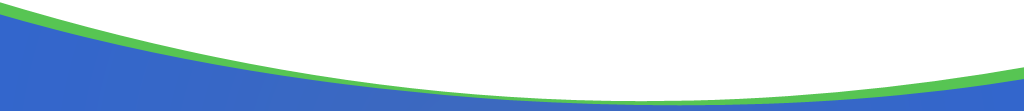 Change Leadership
What are the qualities of positive change leaders?
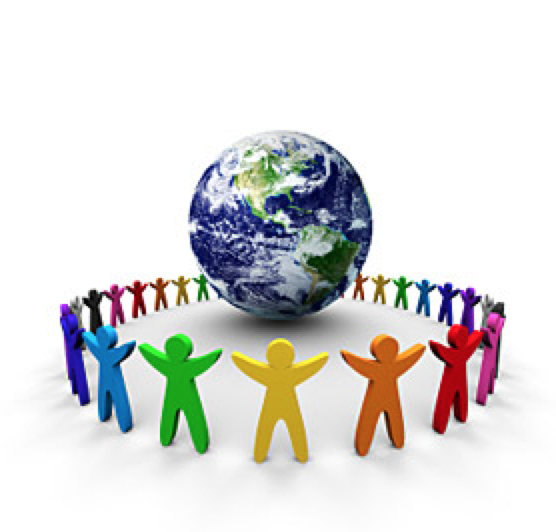 Synectics: A critical thinking strategy
Synectics (Gordon, 1961) is an approach to creative thinking that depends on understanding together that which is apparently different. 
Its main tool is analogy or metaphor. 
The approach, which is often used by groups, can help learners develop creative responses to problem solving, to retain new information, to assist in generating writing, and to explore social problems.
It helps learners break existing minds sets and internalize abstract concepts. (Couch, 1993) 

)
Synectics: Famous People
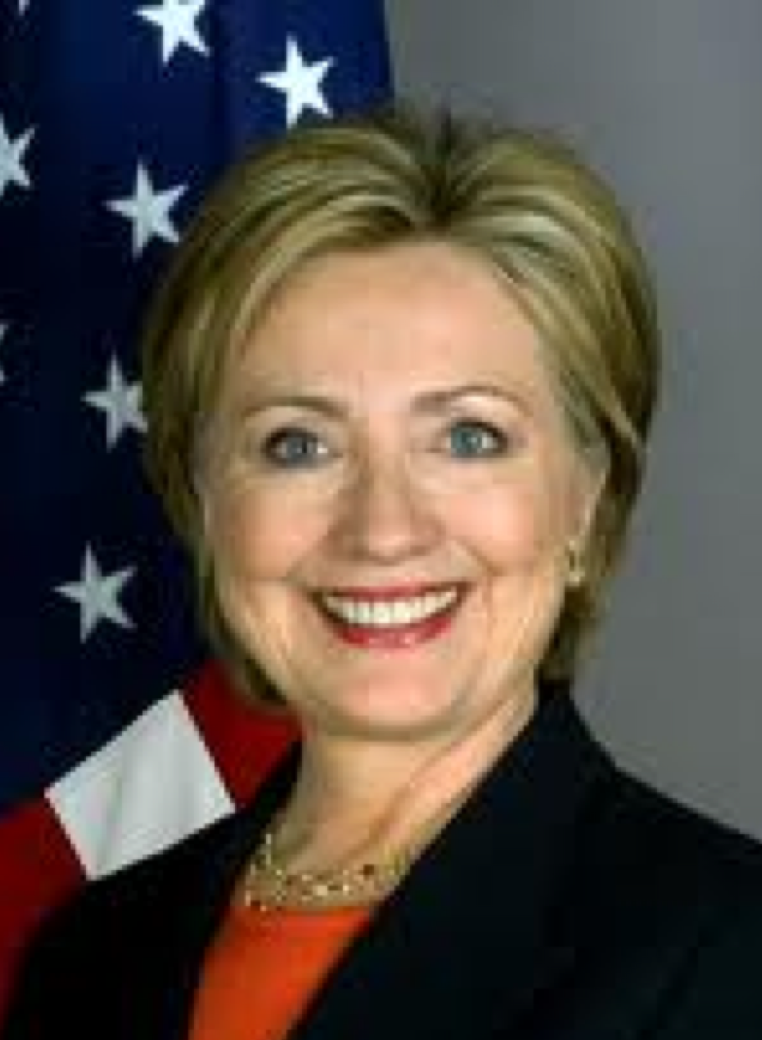 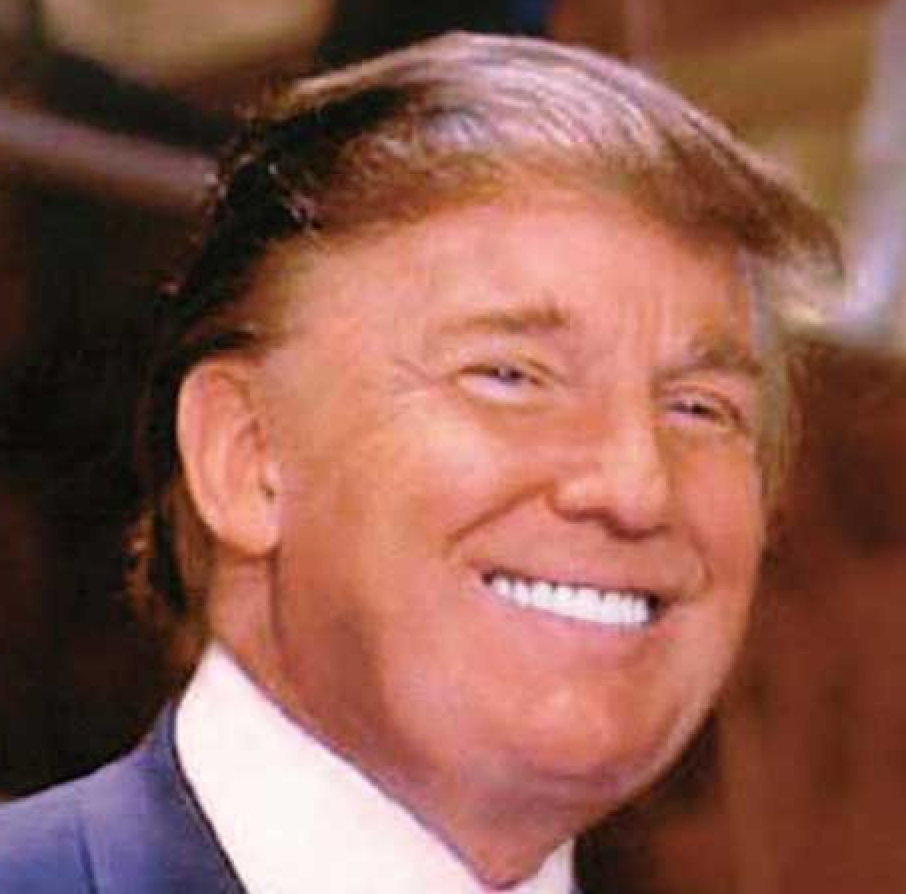 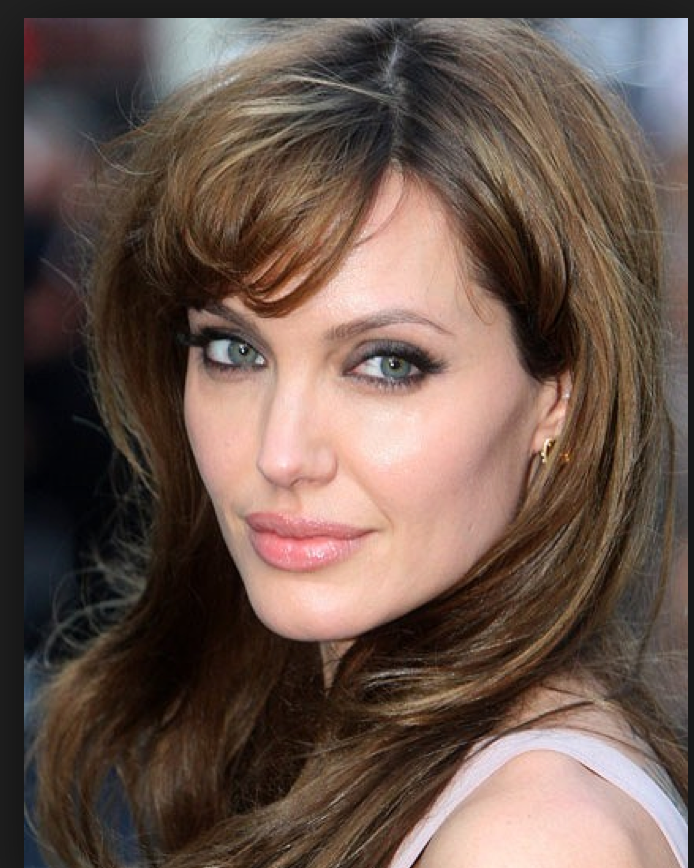 Synectics Famous People
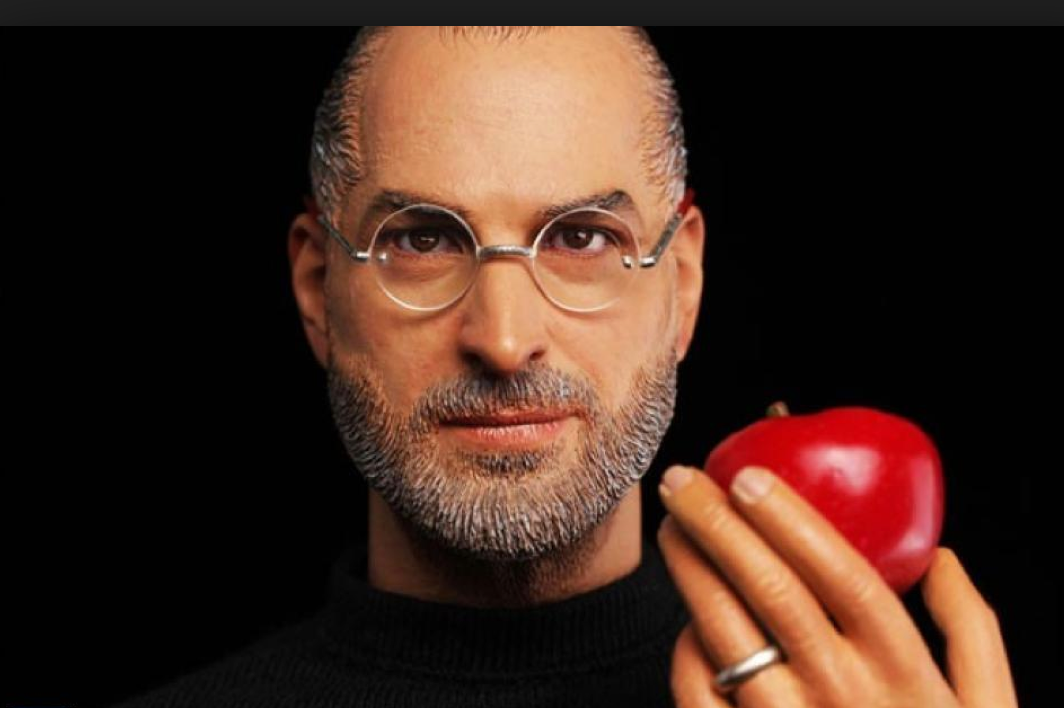 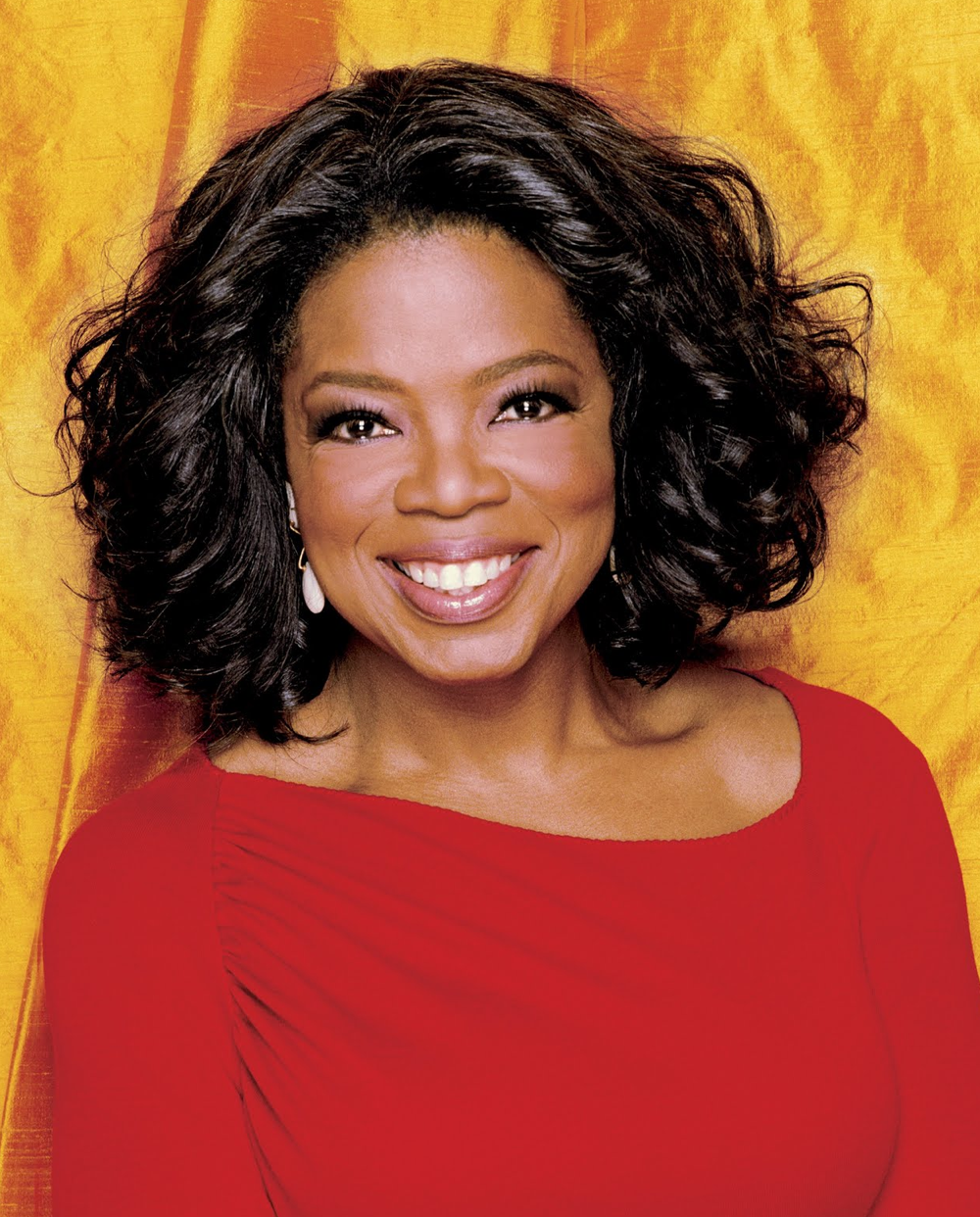 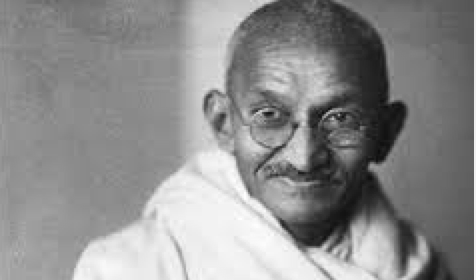 Synectics: Famous People
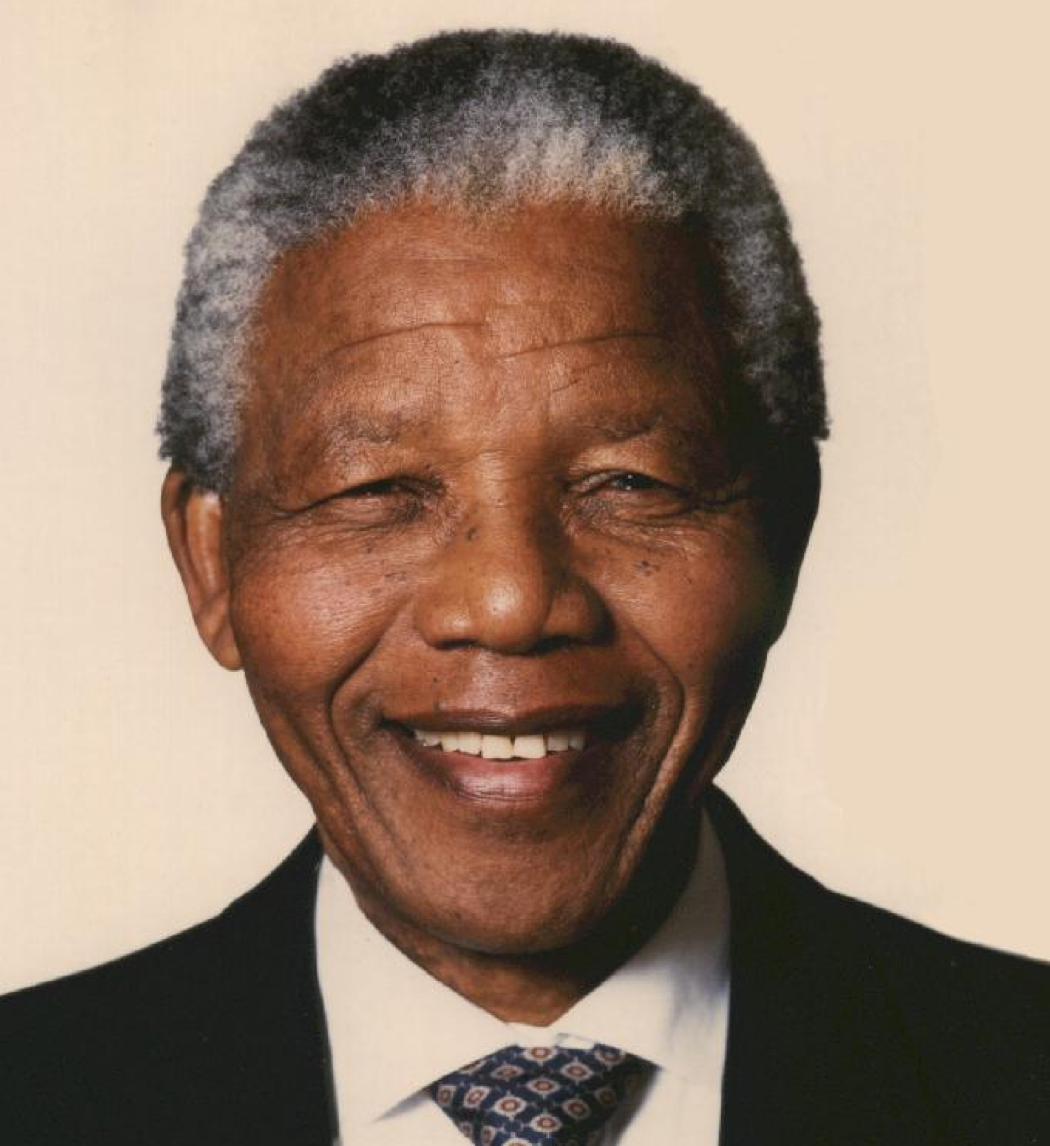 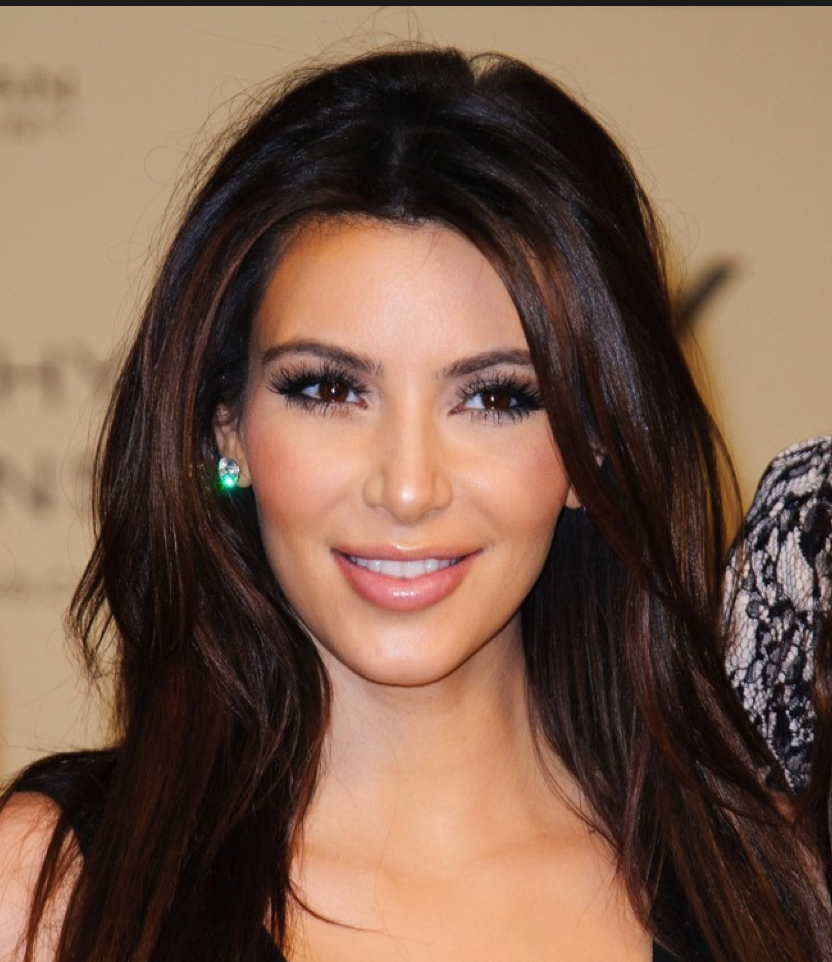 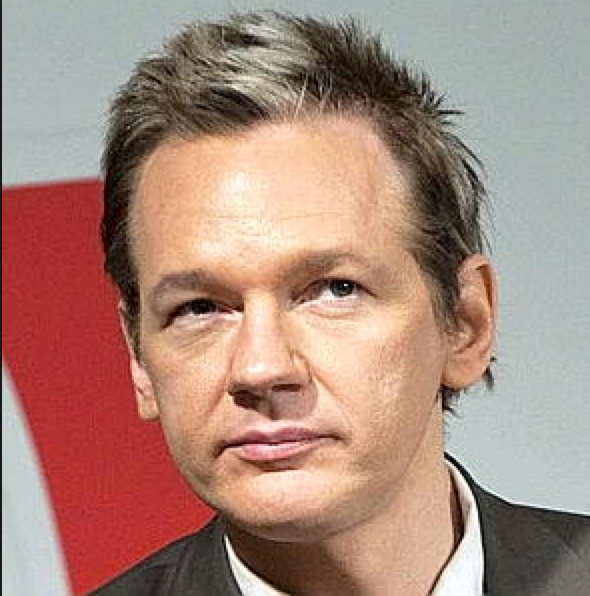 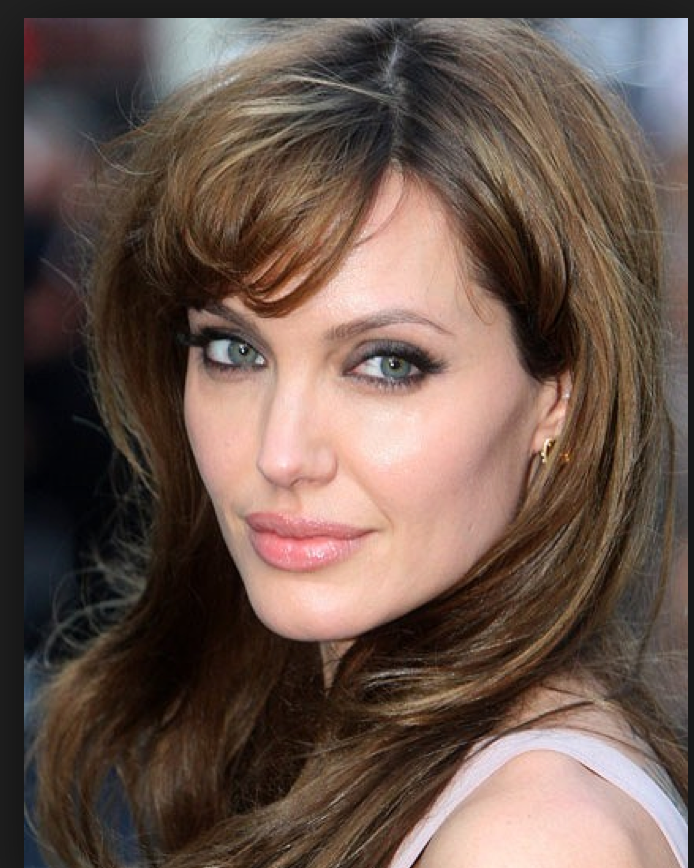 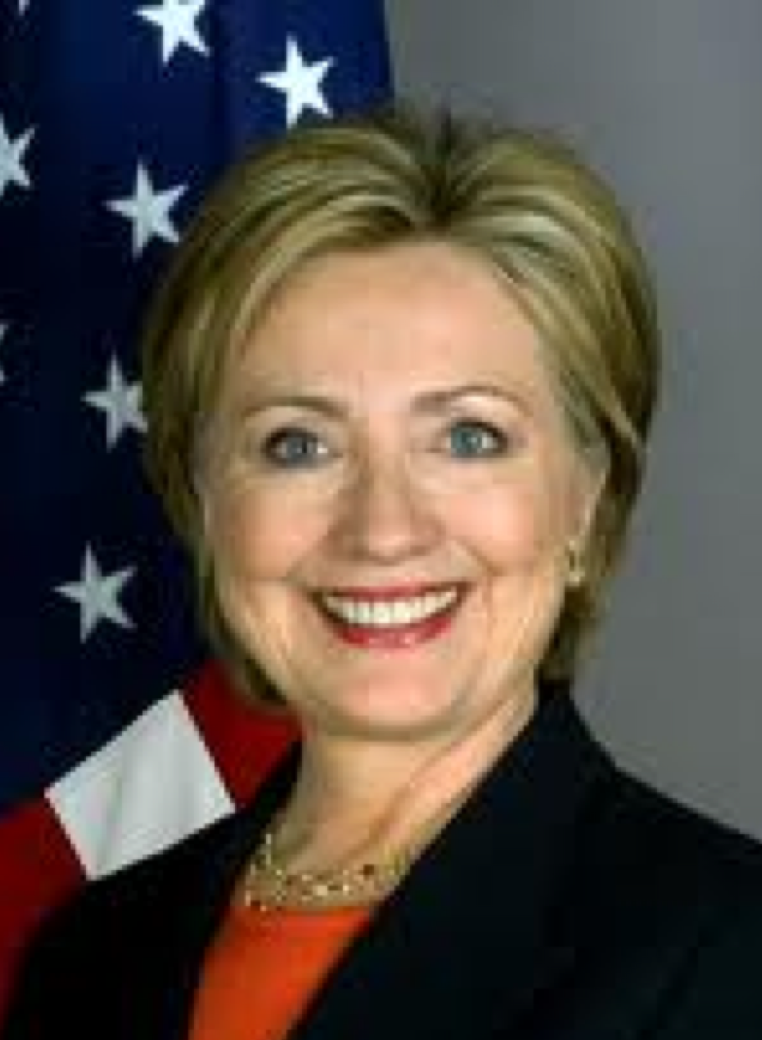 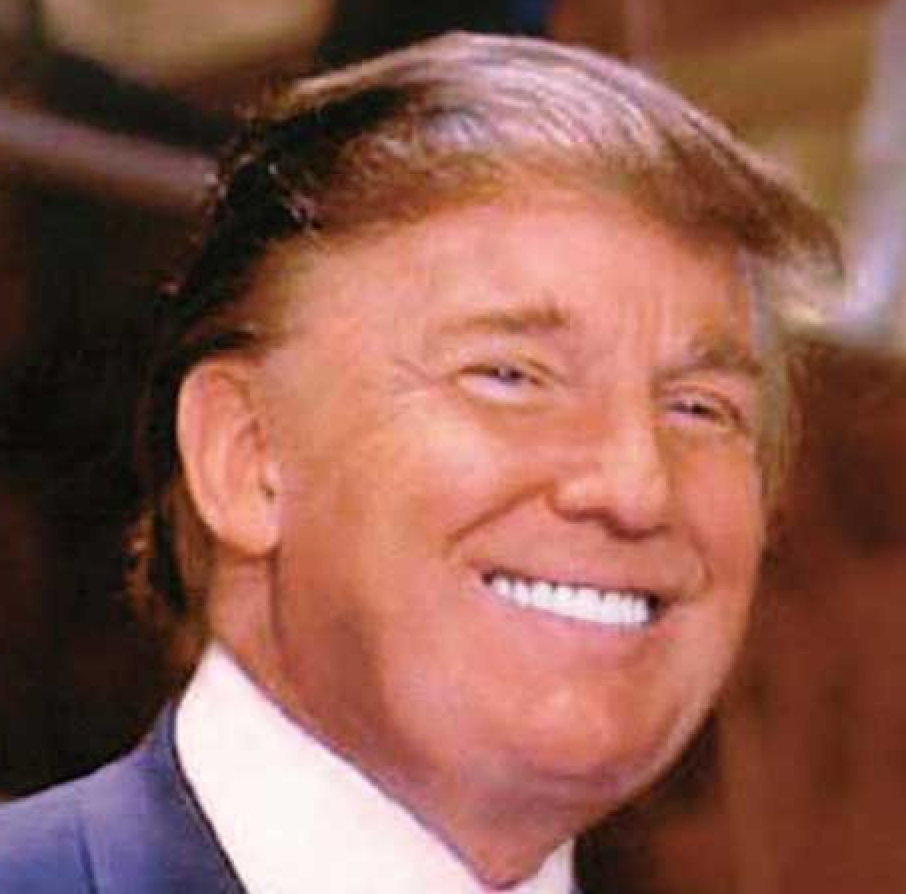 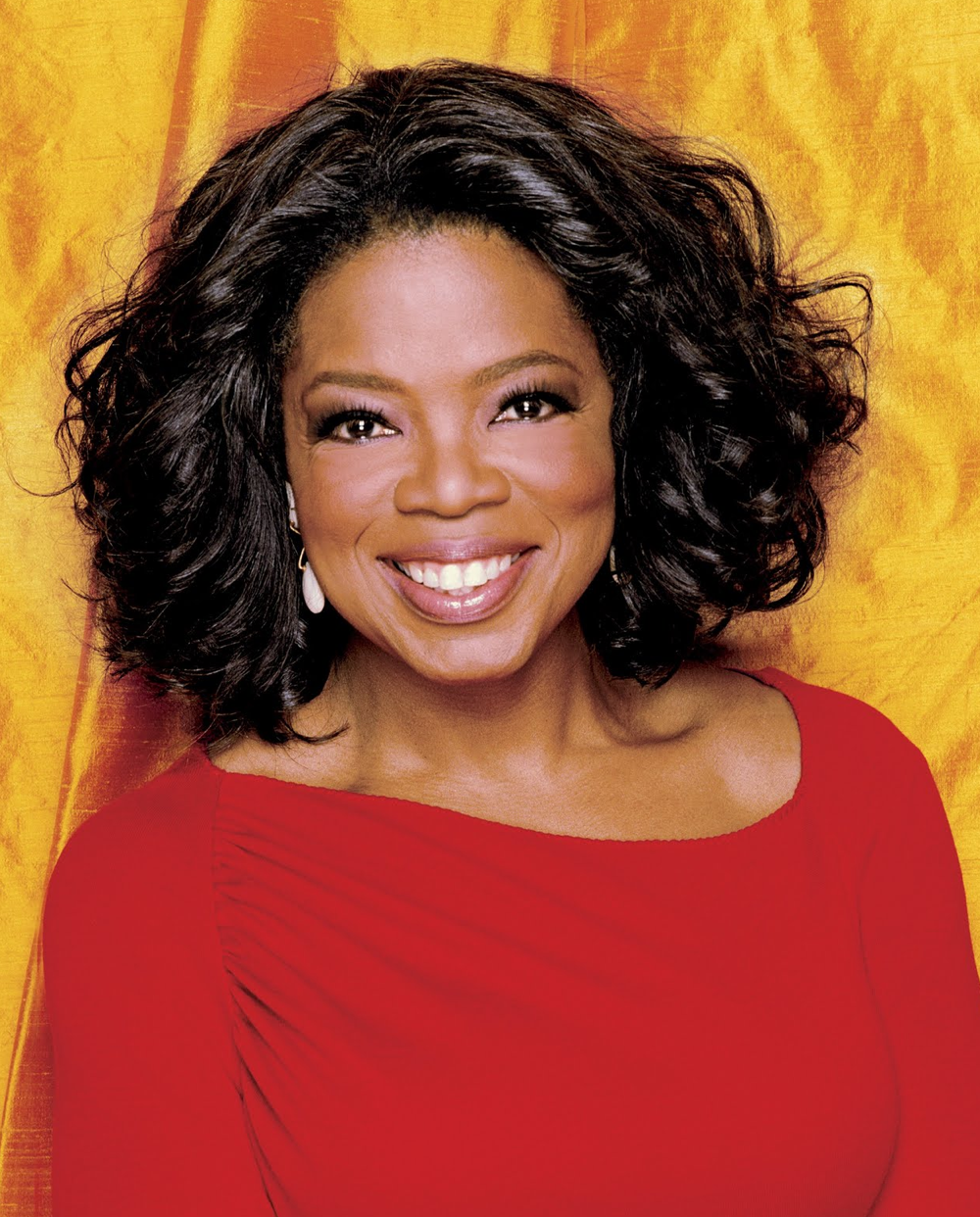 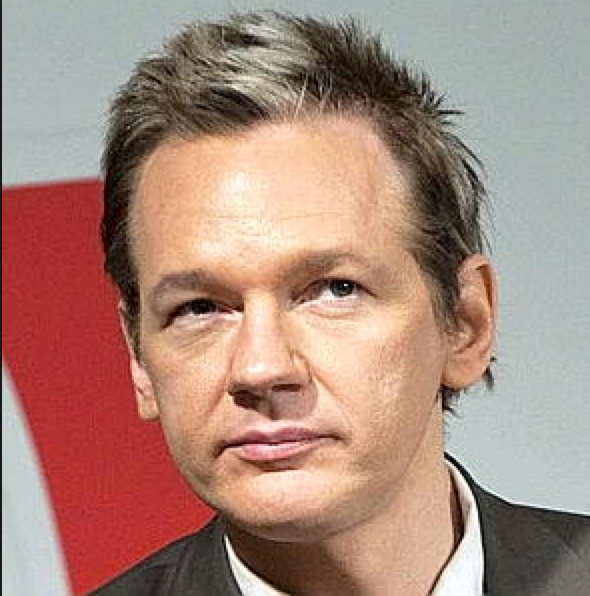 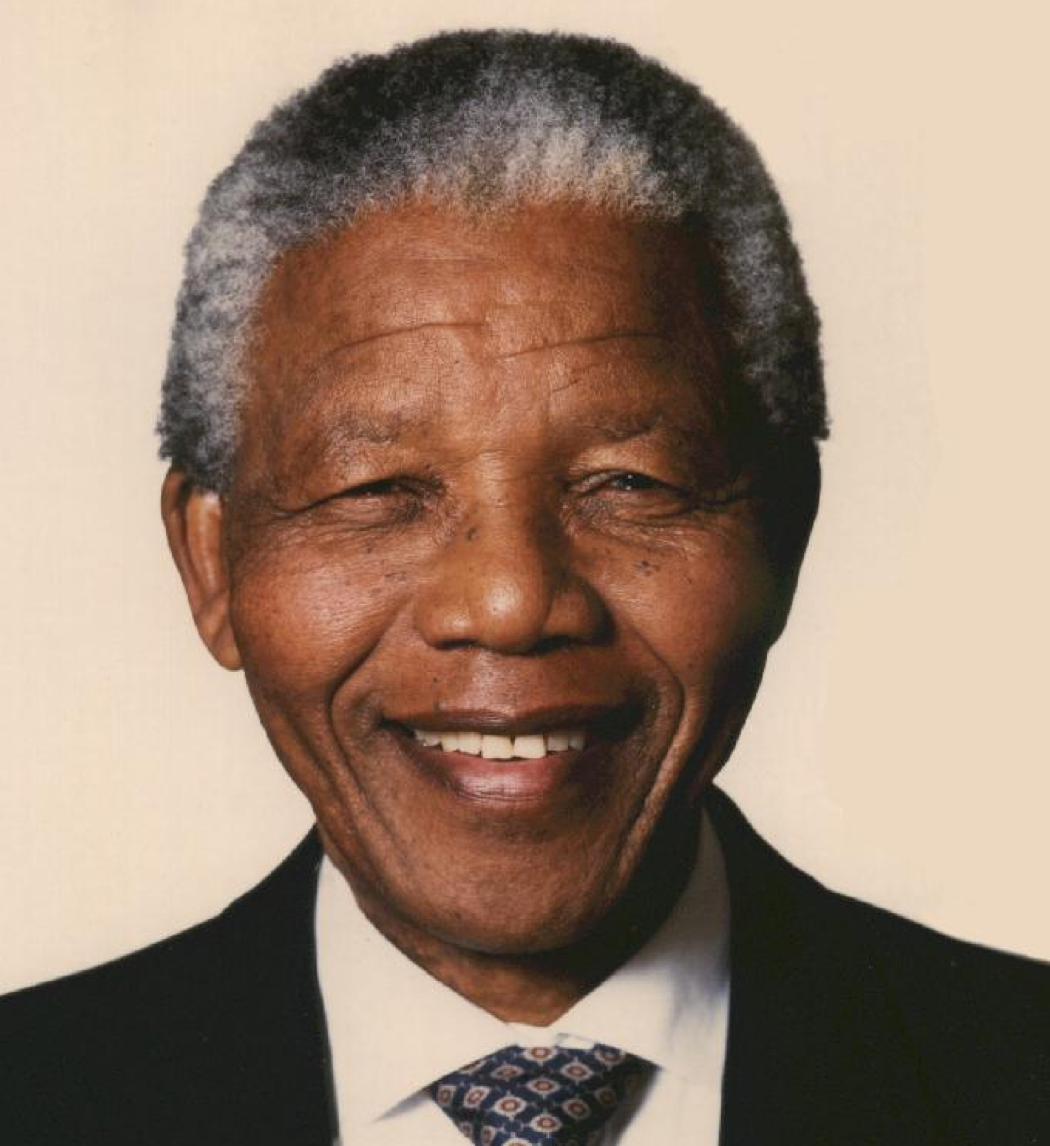 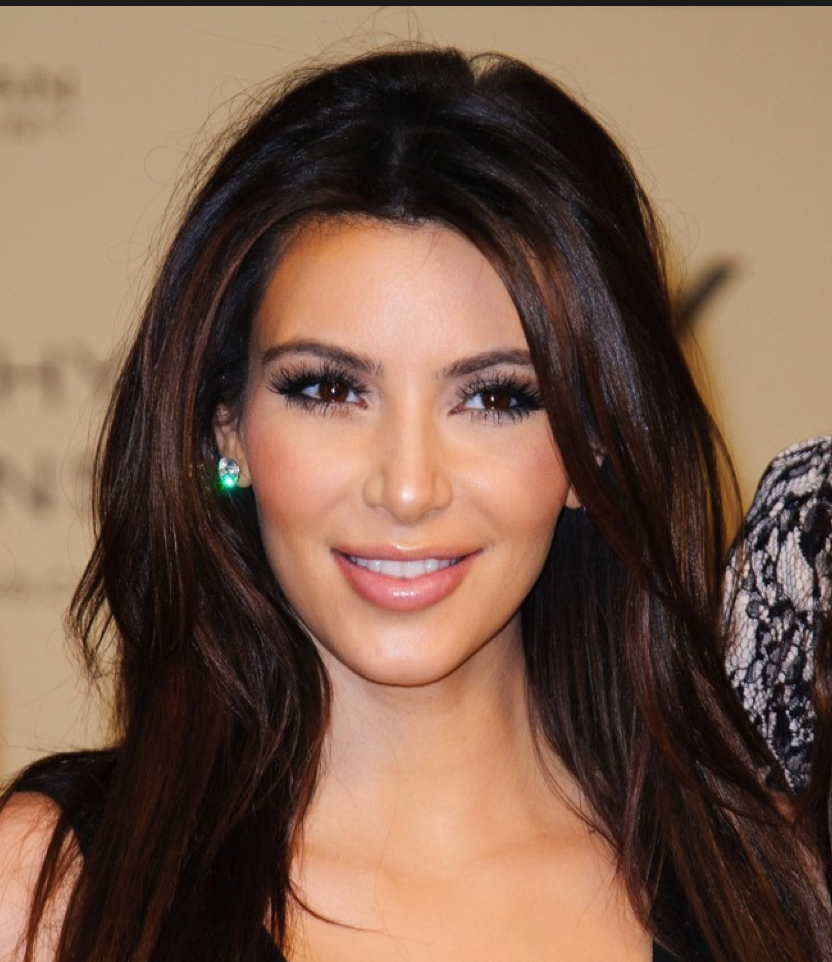 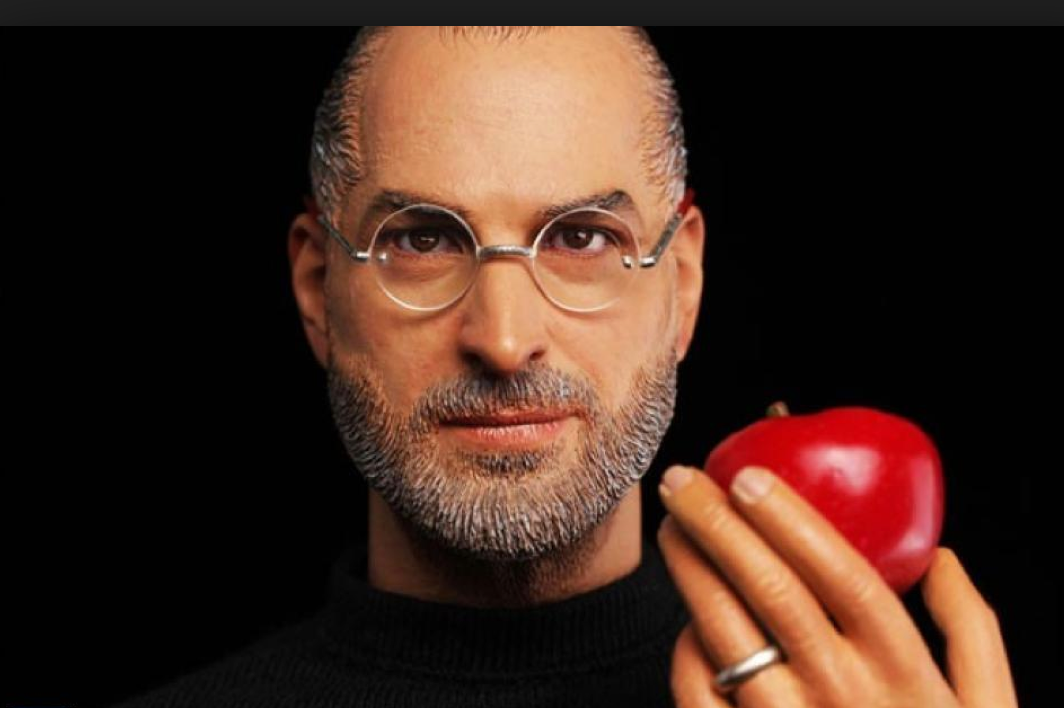 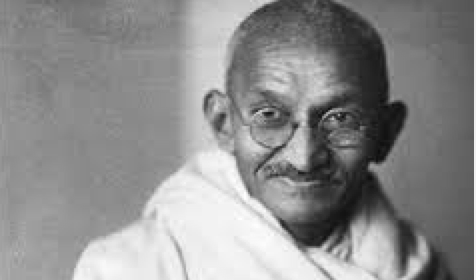 Famous People Synectics
As an individual select one of your pictures …
“A change leader is like______
because…
- Adapted from B. Wellman, C. Rolheiser, OISE, 2007
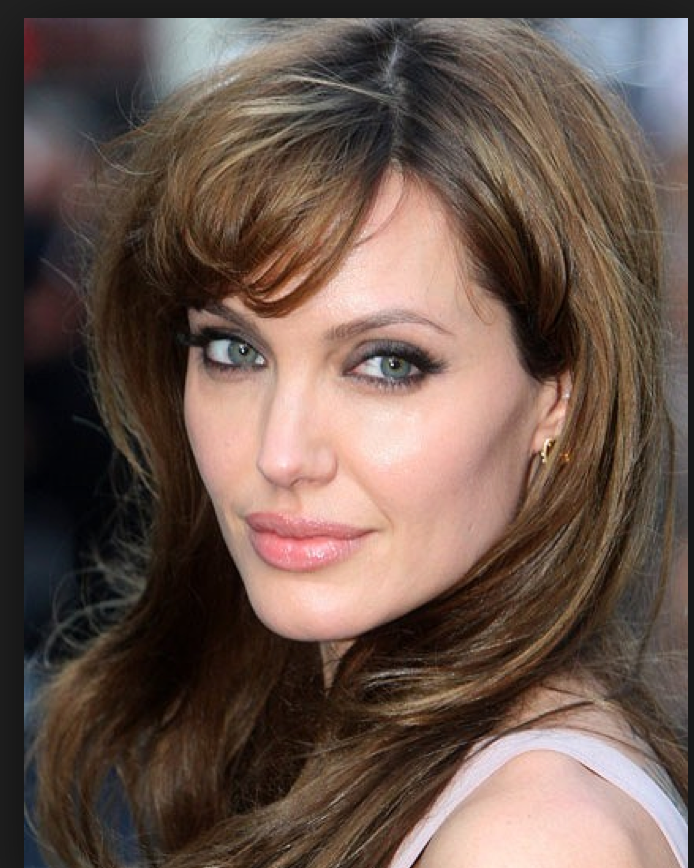 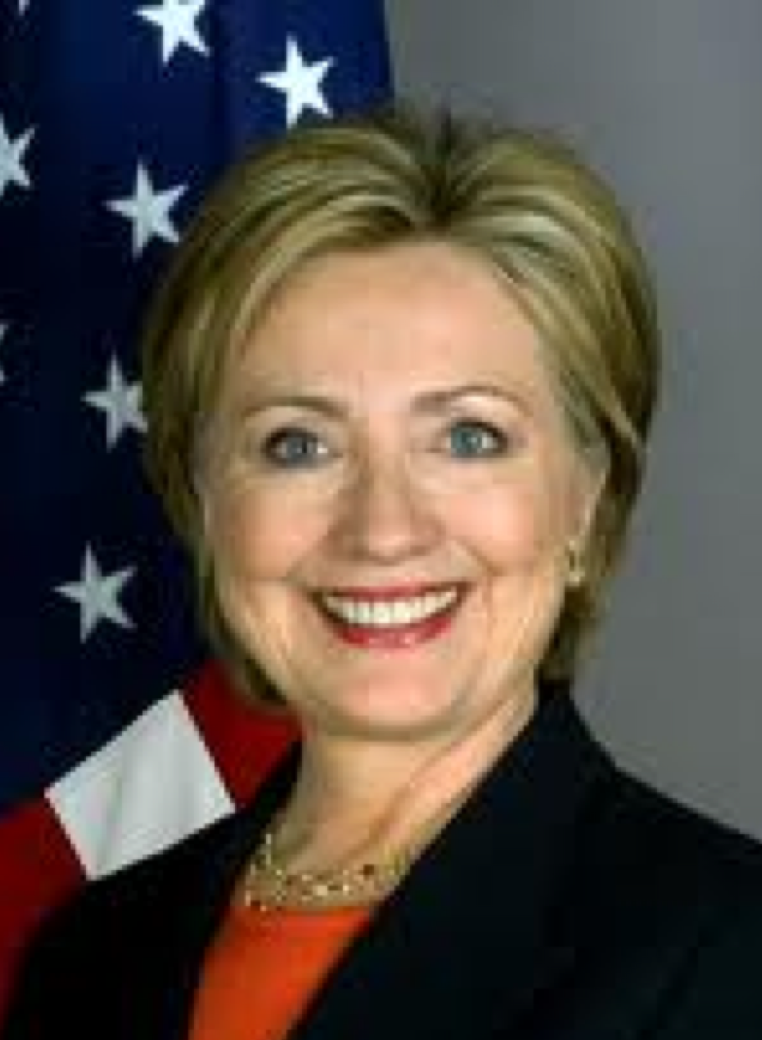 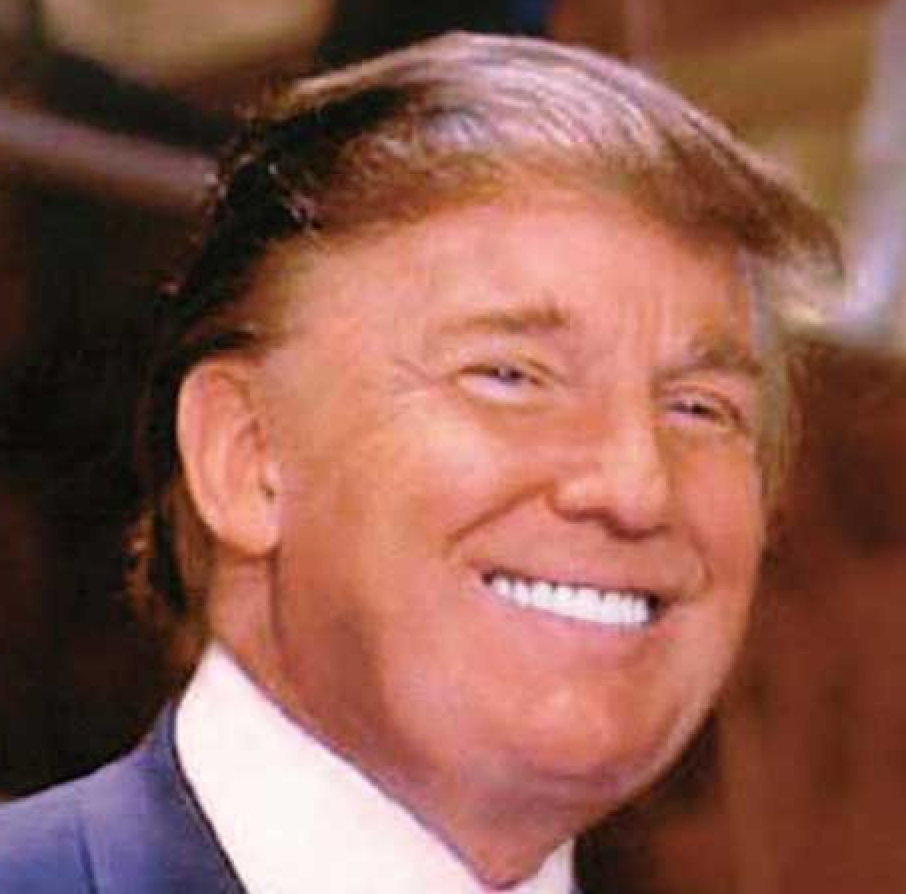 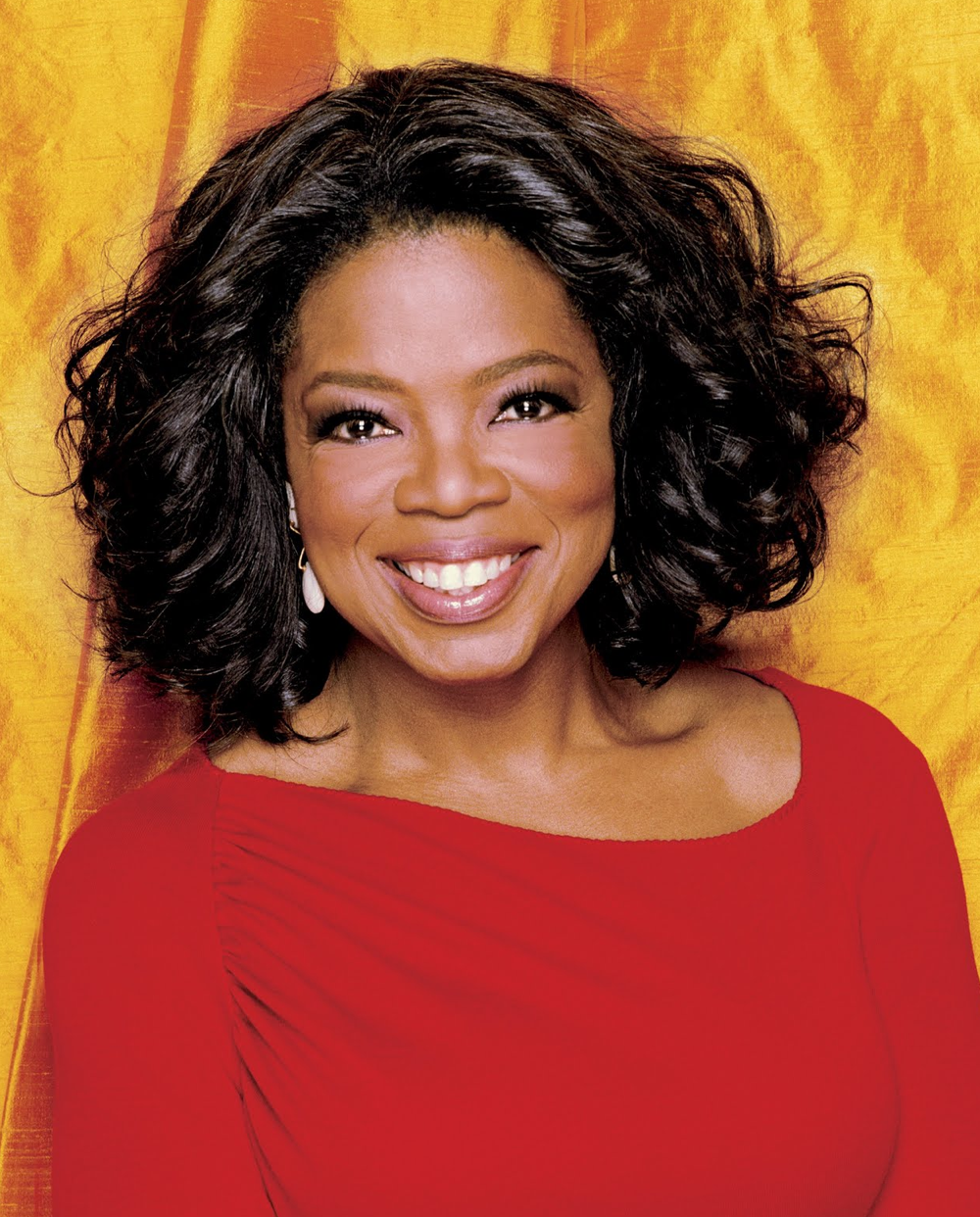 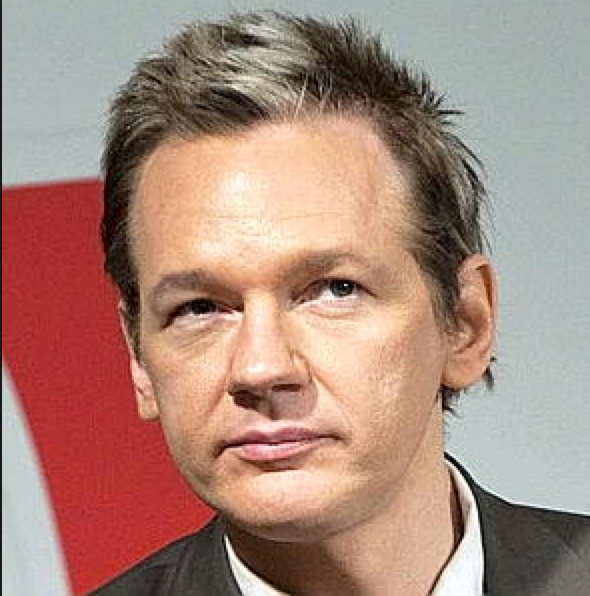 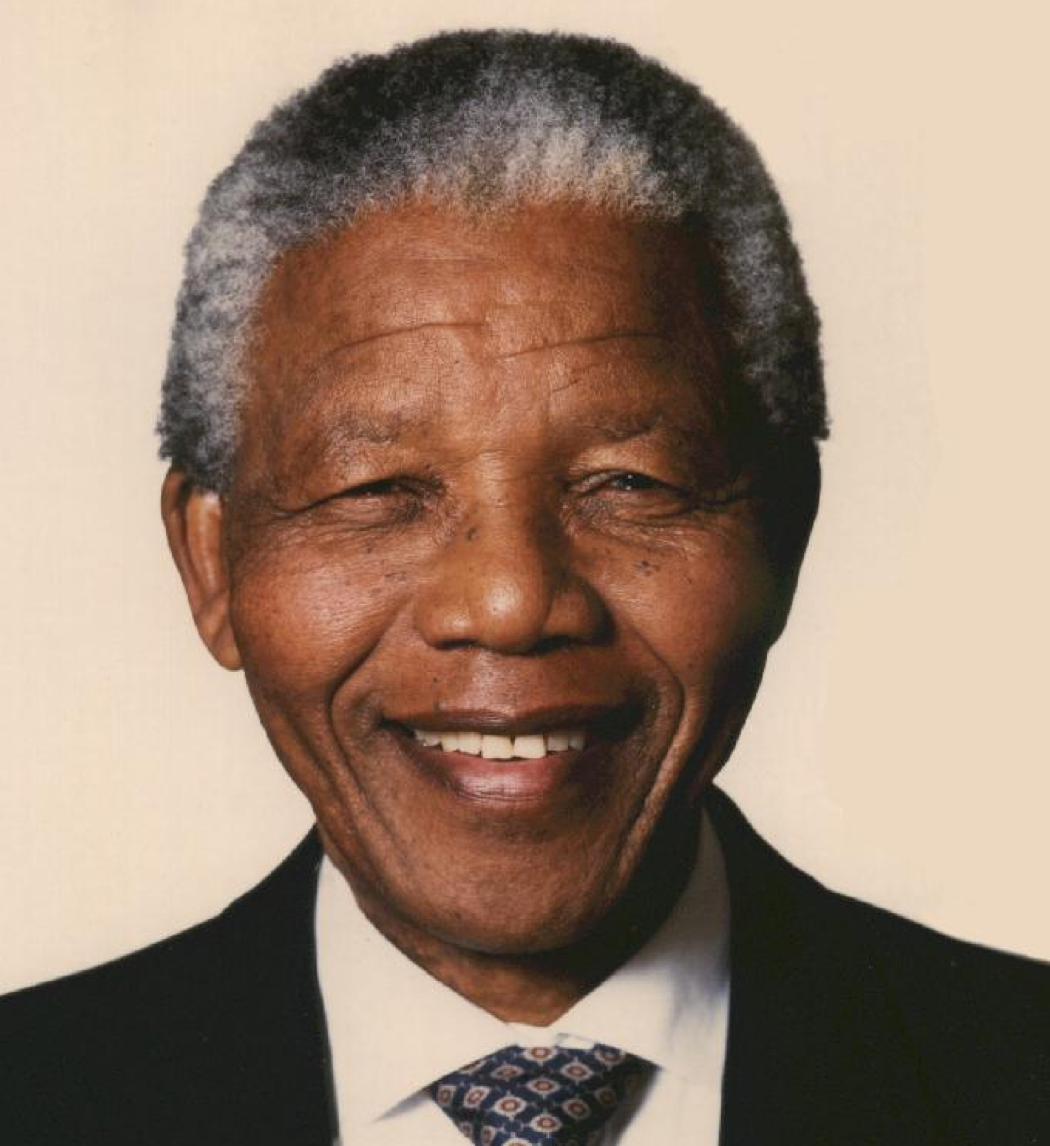 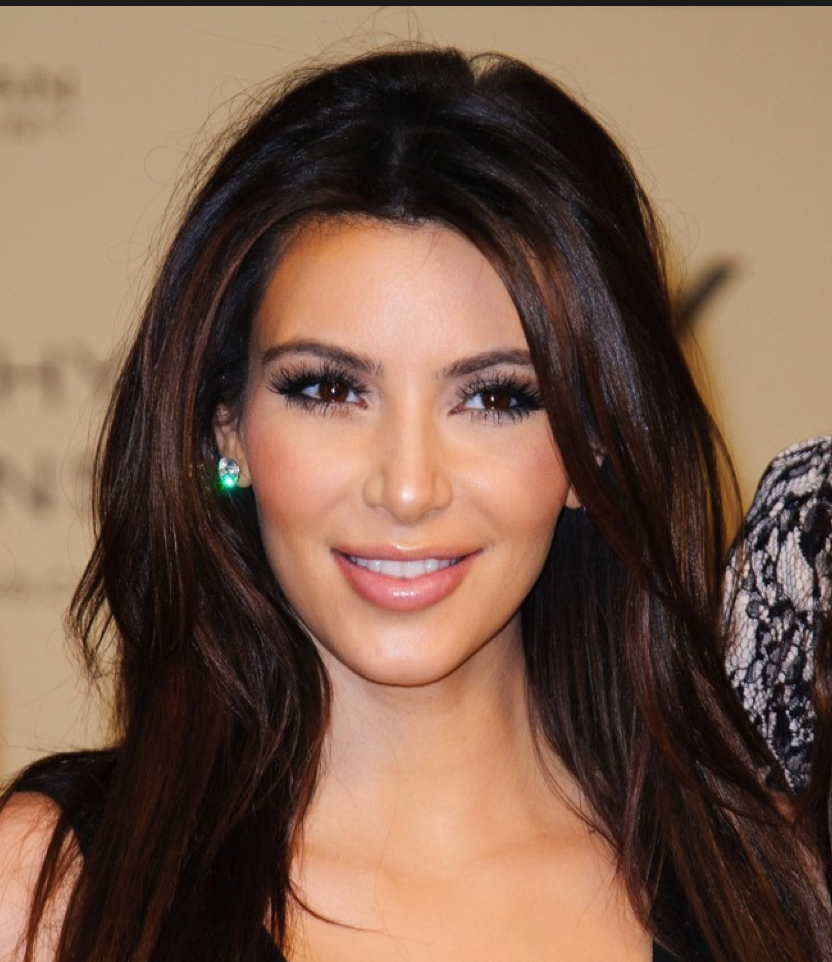 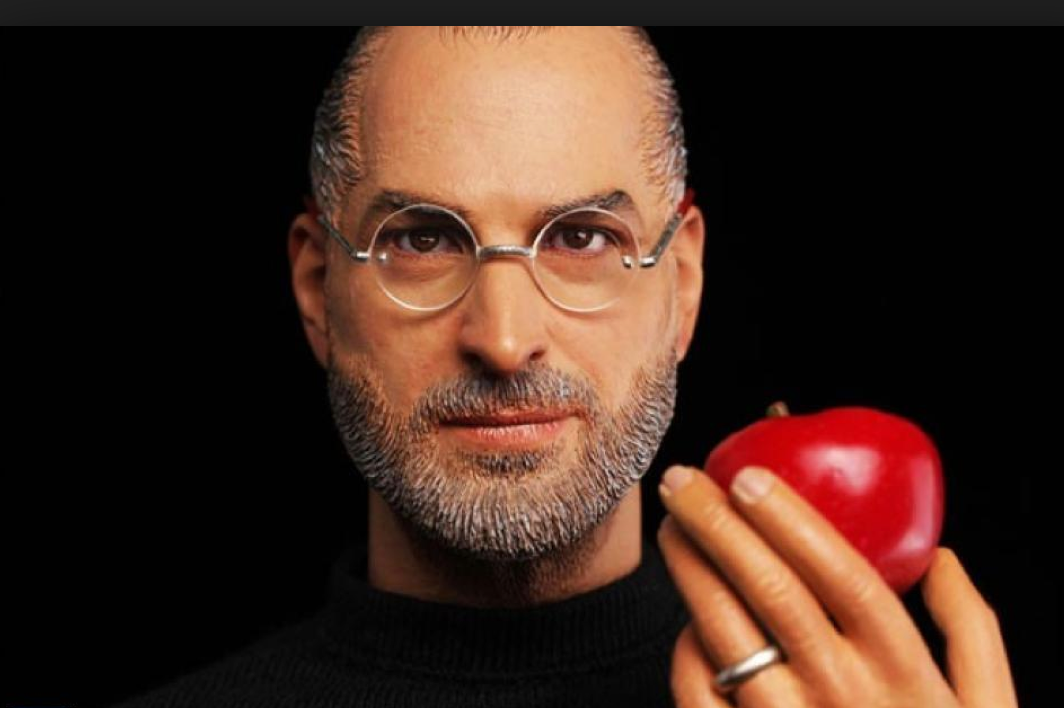 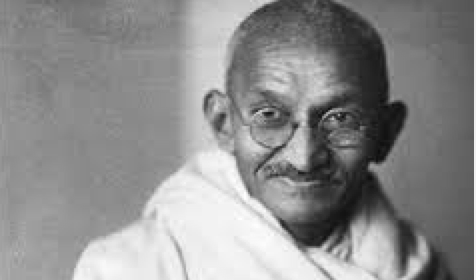 Famous People Synectics
As an individual select one of your pictures …
“A skilled change leader is NOT like______
because…
- Adapted from B. Wellman, C. Rolheiser, OISE, 2007
Famous People Synectics
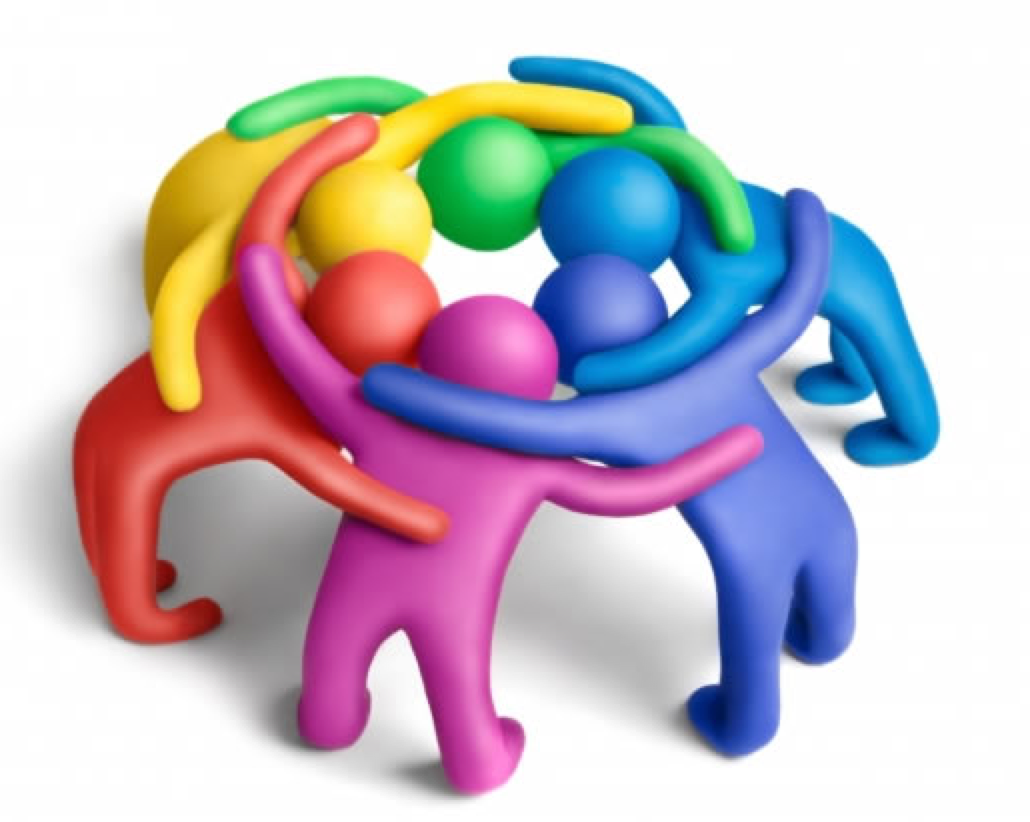 Share your picture selection  and rationale using Round Robin.
- Adapted from B. Wellman, C. Rolheiser, OISE, 2007
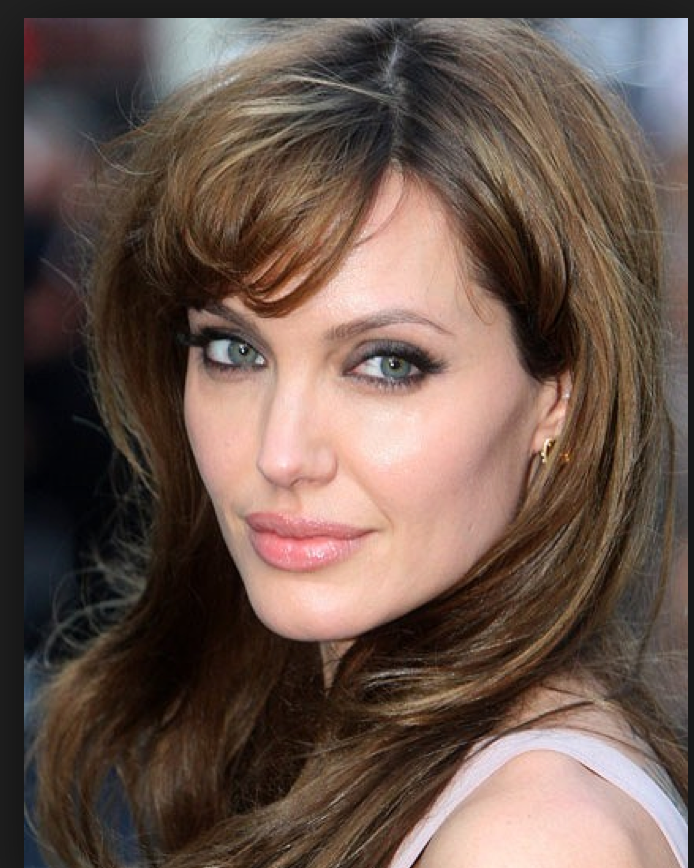 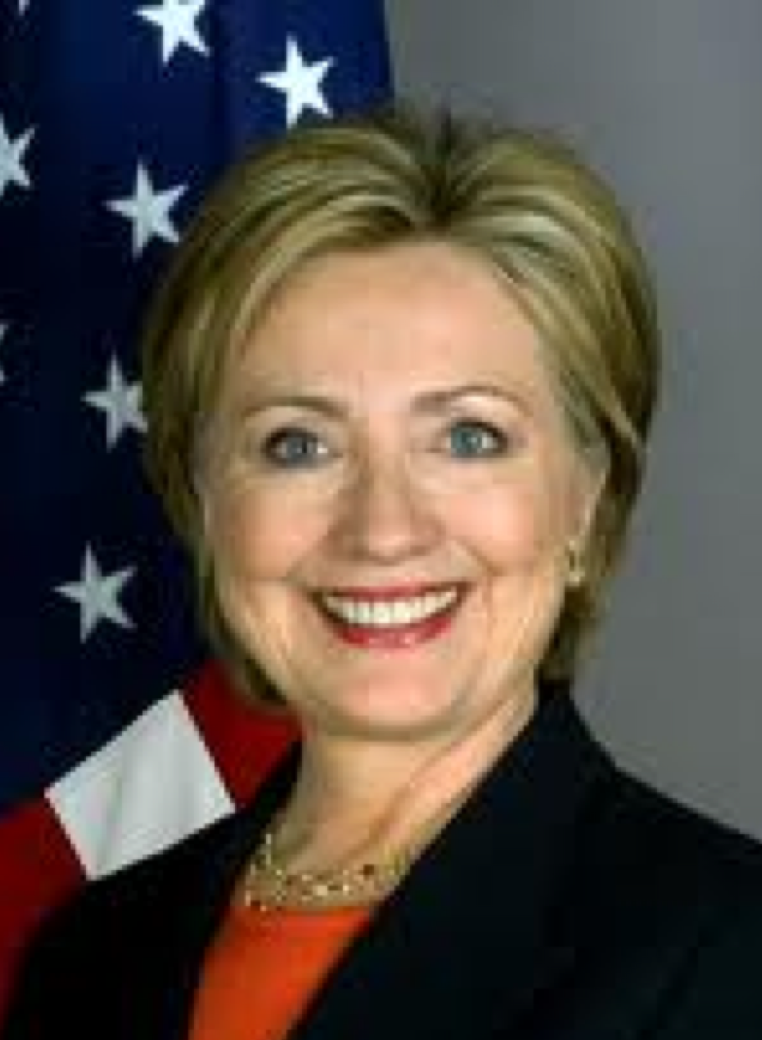 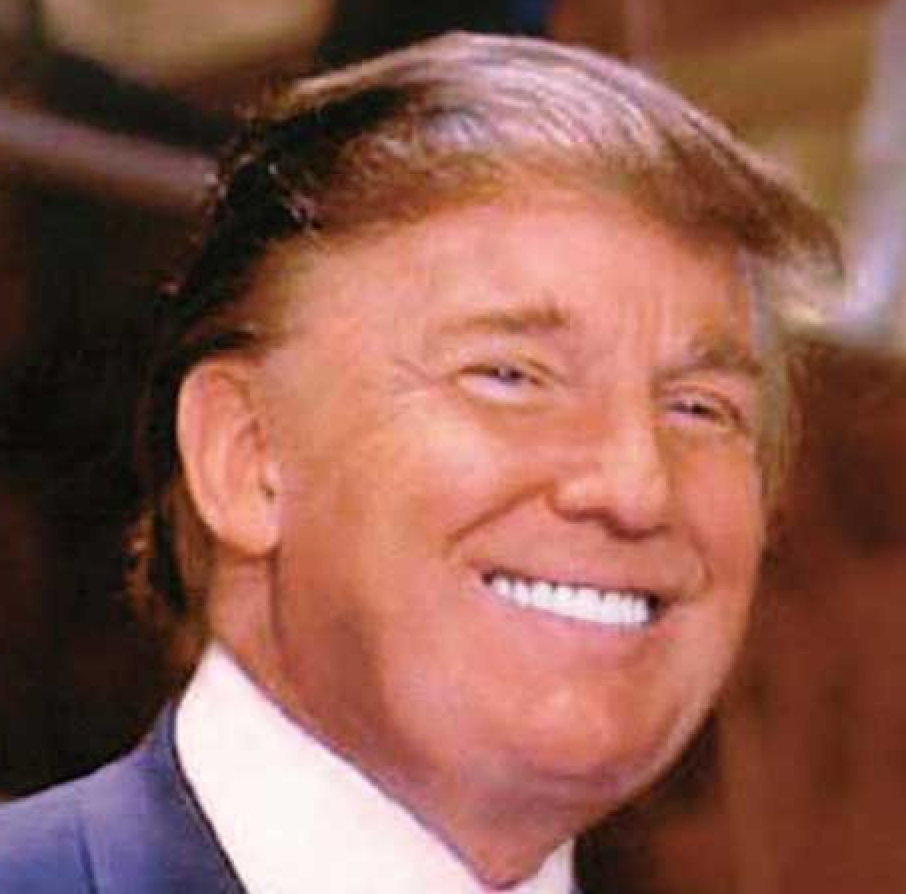 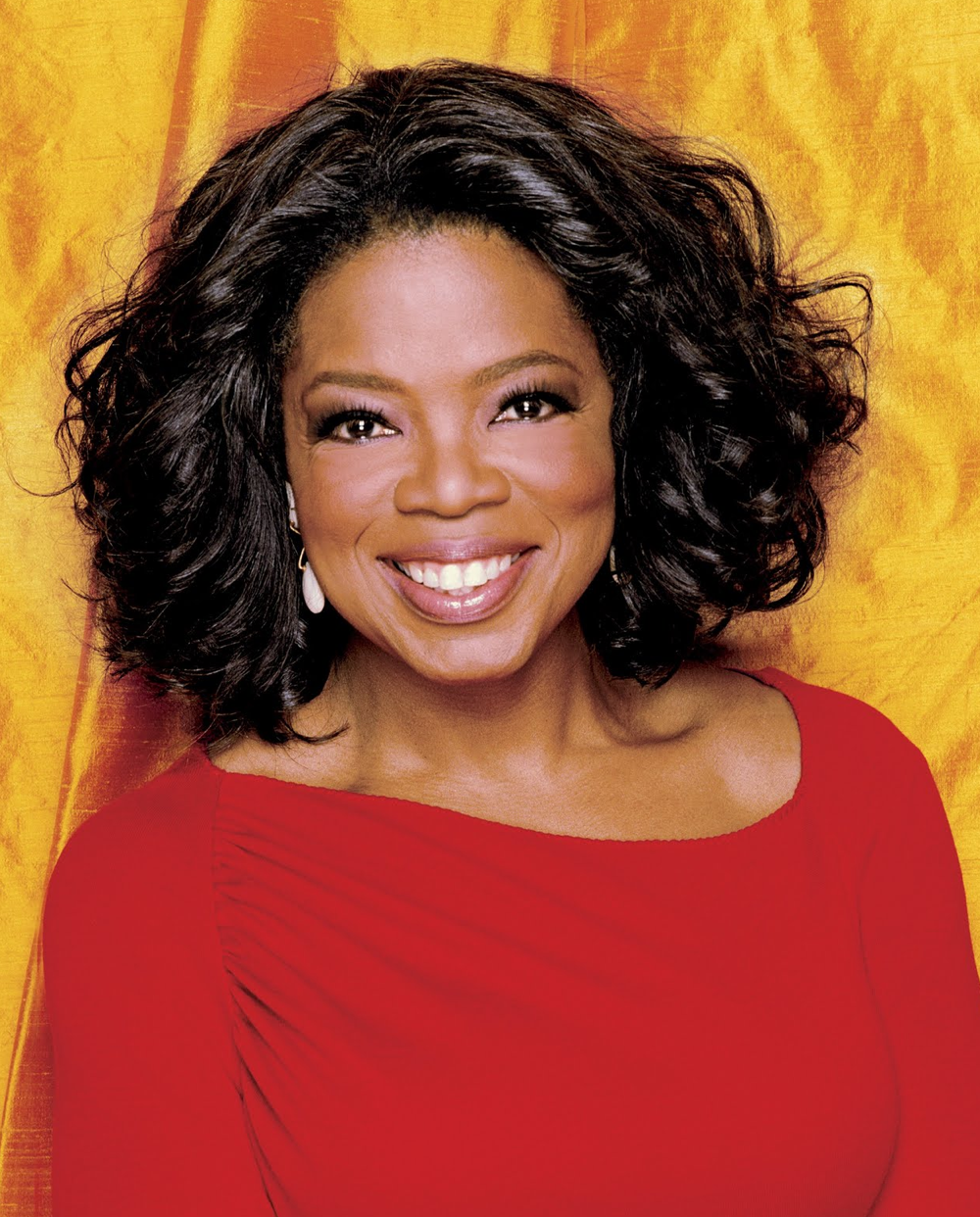 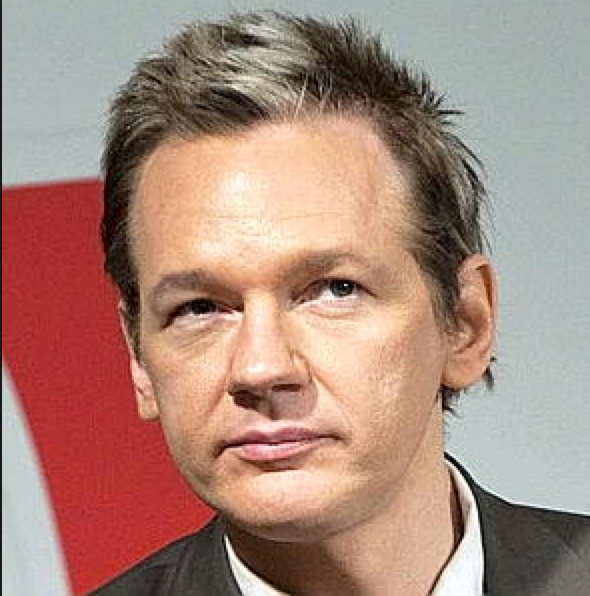 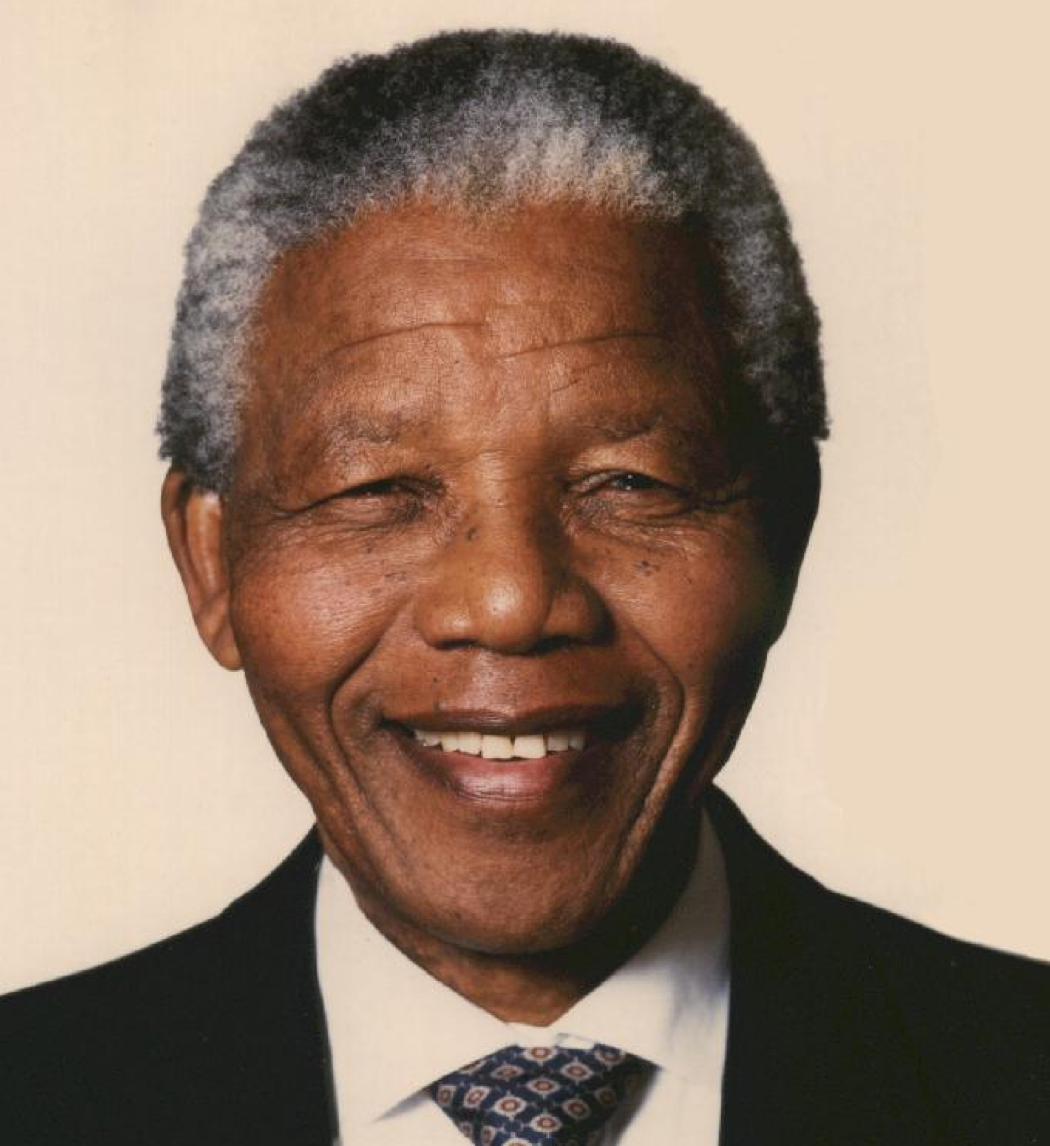 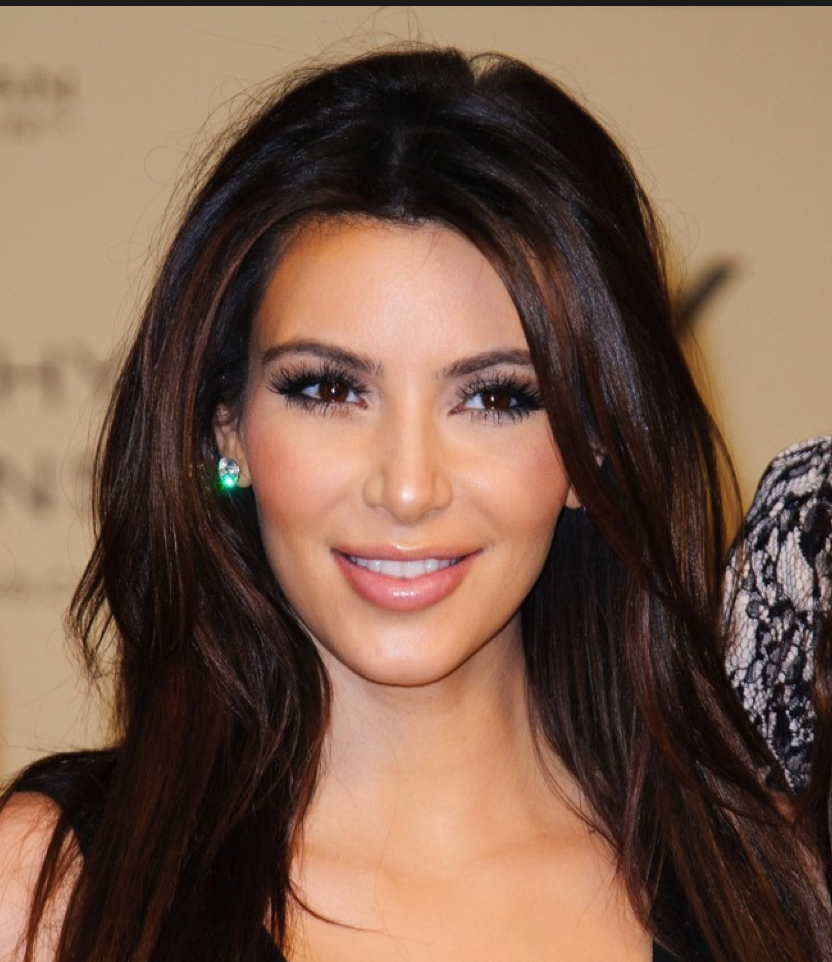 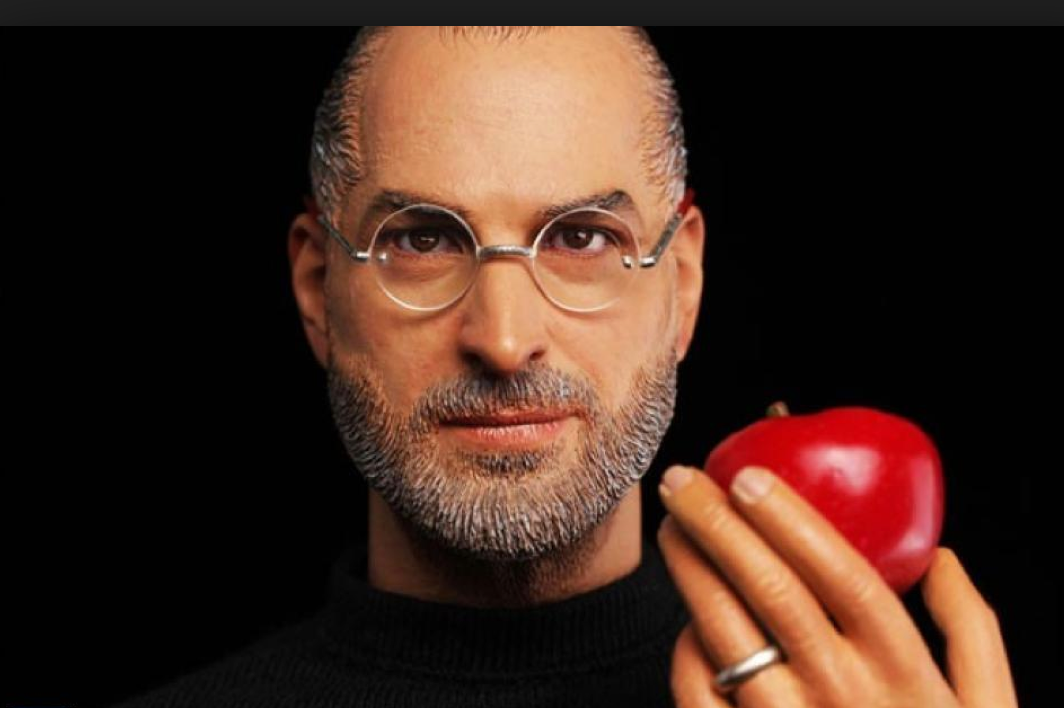 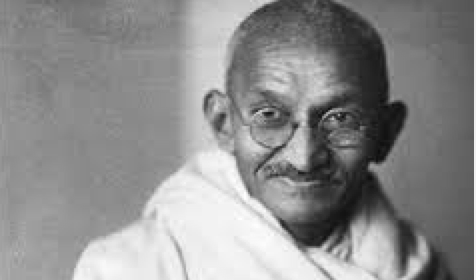 Famous People Synectics
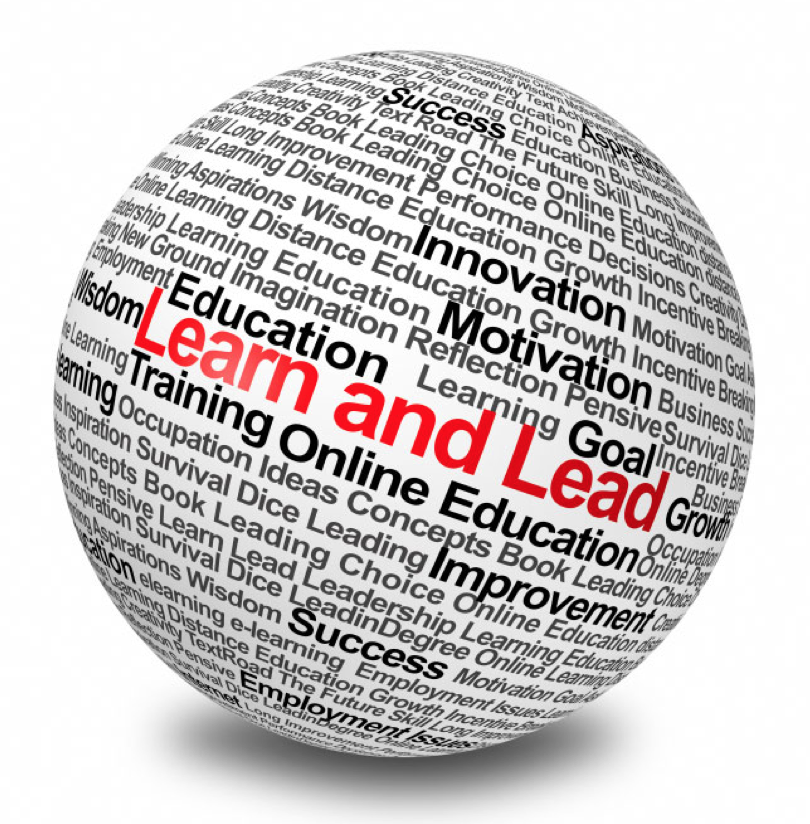 Choose 2 of your best team ideas. 
Choose a spokesperson.
Be prepared to share your team choices and accompanying explanation.
- Adapted from B. Wellman, C. Rolheiser, OISE, 2007
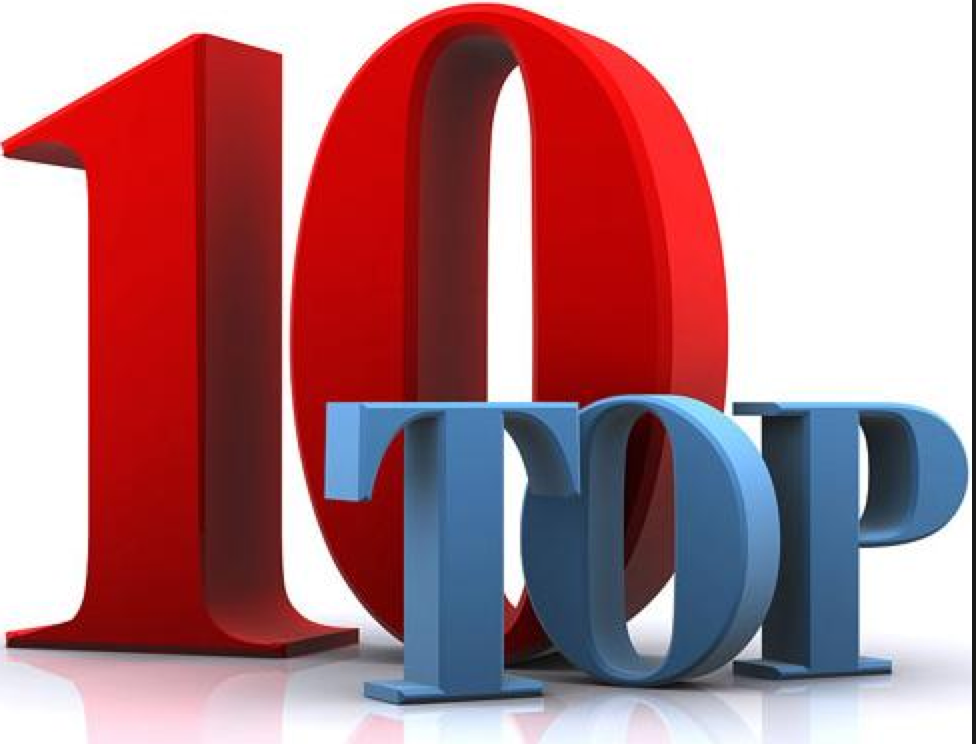 Attributes of a Positive Change Leader
Study Assignment for December
School Leadership Team

Develop a 60 Day Plan to increase the instructional consistency and coherence for deep learning. 

Bring your plan and evidence of progress to our next session.
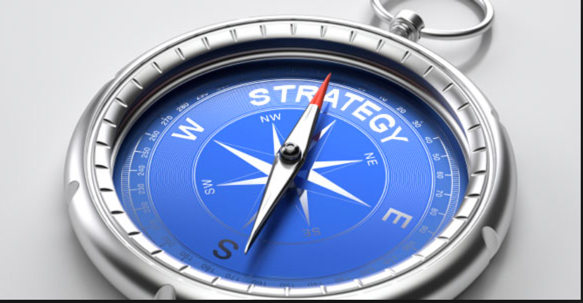 May 2014 bring you
 hope for a brighter future, 
 good health &
time for enjoying family &
 friends!
Have a wonderful holiday!
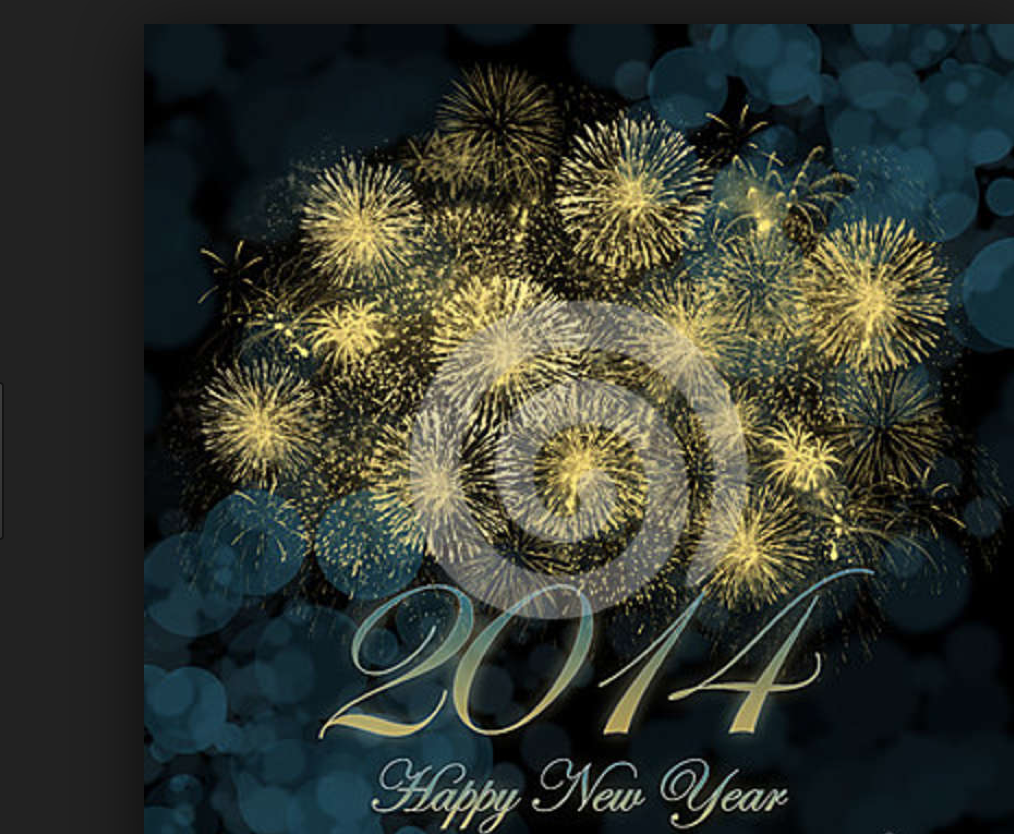